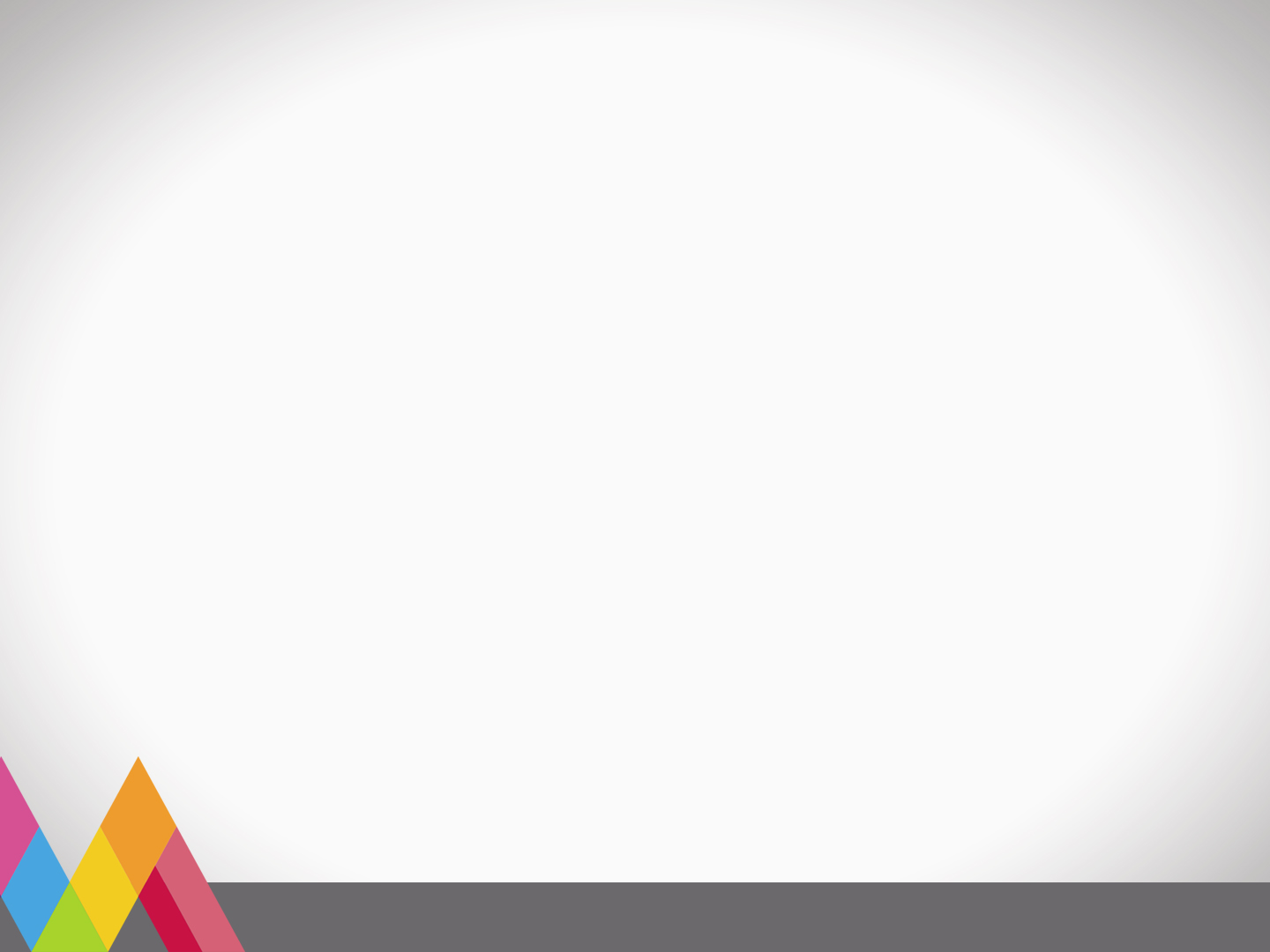 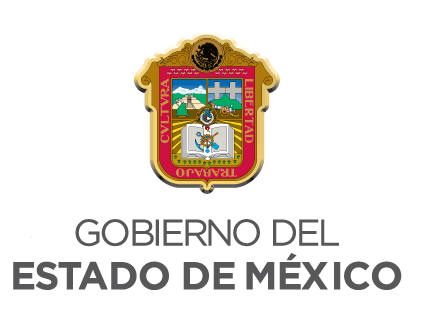 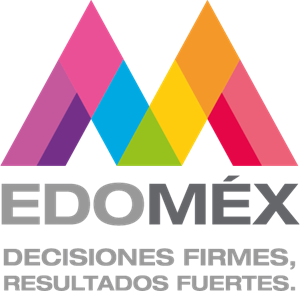 ABRIL 2022
Departamento de Información y Estadística
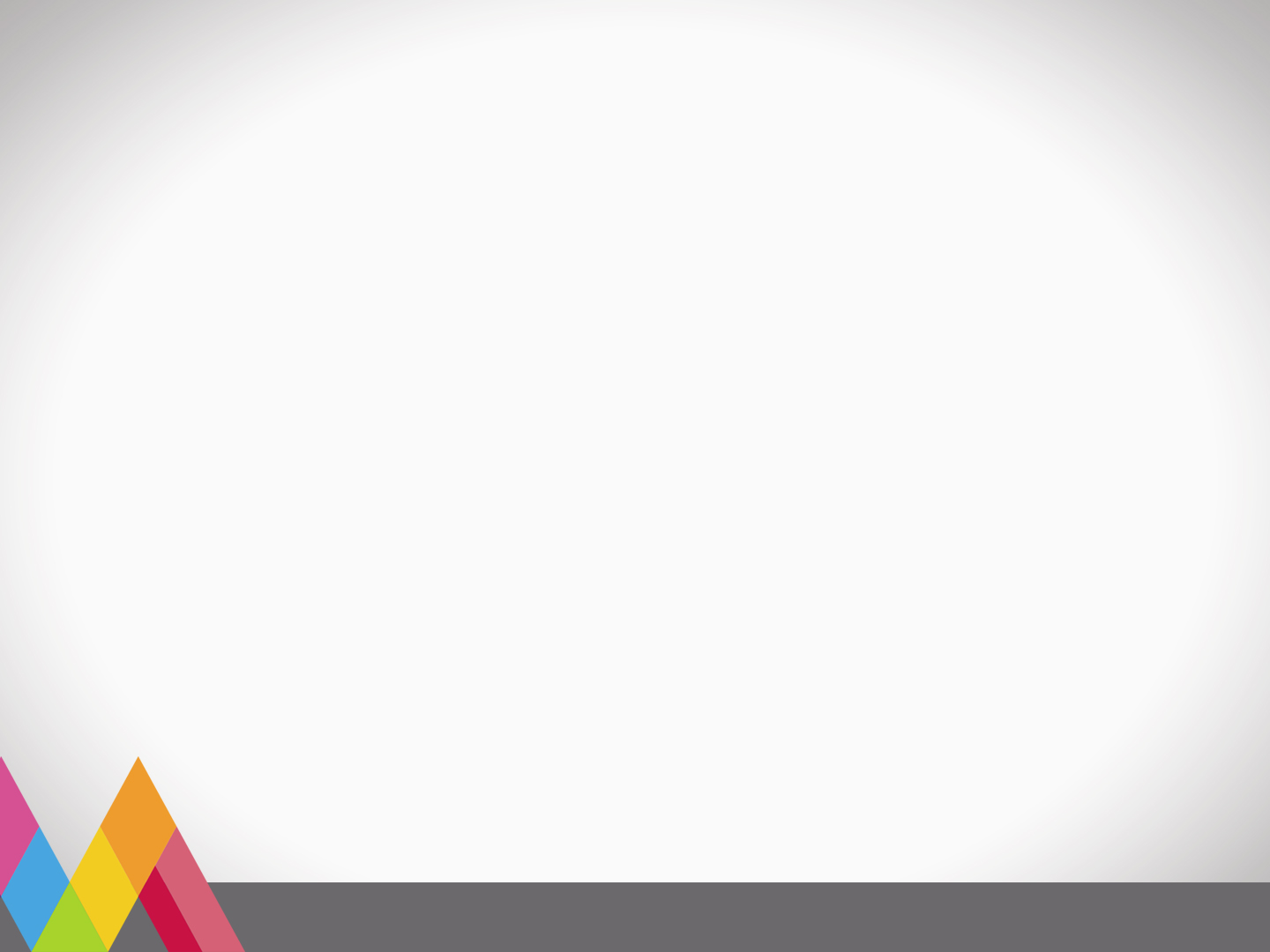 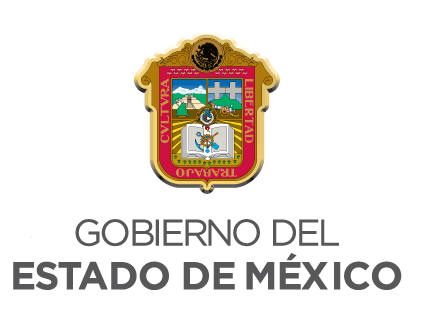 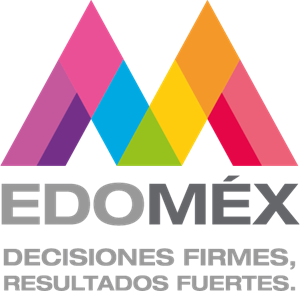 ABRIL 2022
Departamento de Información y Estadística
01 de ABRIL al 17 de ABRIL
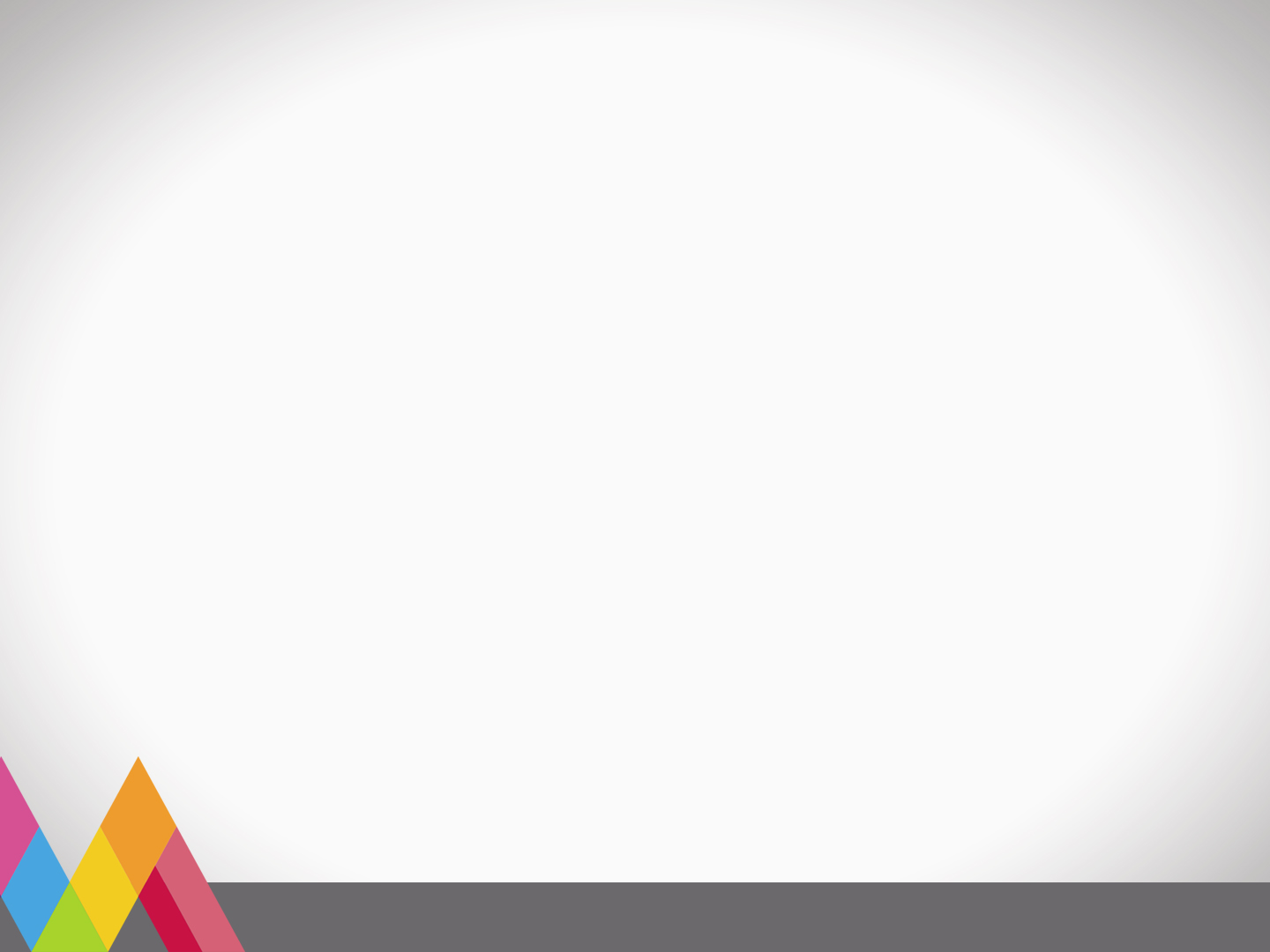 INFRACCIONES POR DEPENDENCIA
QUEJAS Y DENUNCIAS RECIBIDAS 
DEL 1° DE ABRIL AL 17 DE ABRIL DEL 2022
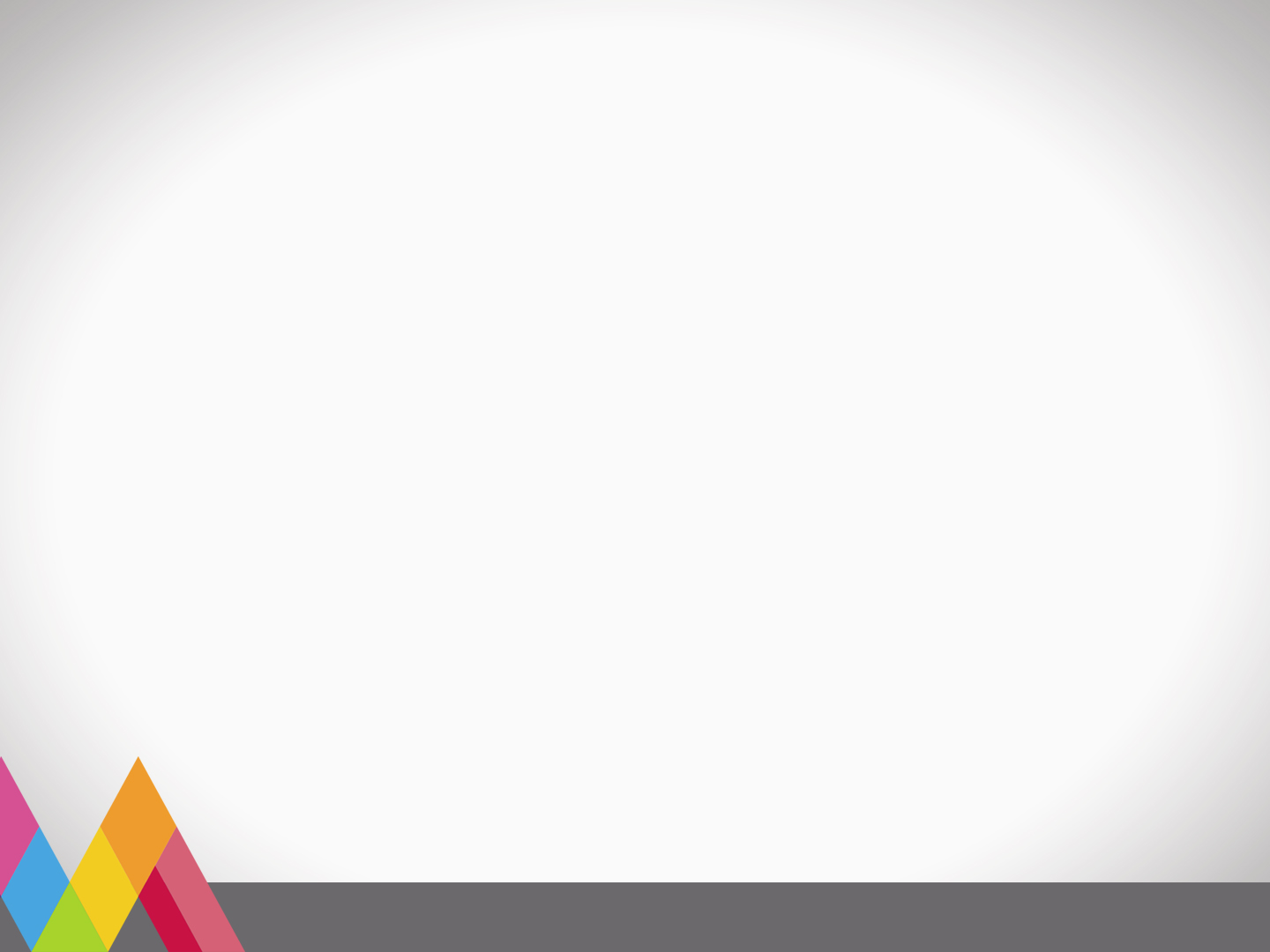 QUEJAS Y DENUNCIAS RECIBIDAS
QUEJAS Y DENUNCIAS RECIBIDAS 
DEL 1° DE ABRIL AL 17 DE ABRIL DEL 2022
QUEJAS Y DENUNCIAS RECIBIDAS 
DEL 1° DE ABRIL AL 17 DE ABRIL DEL 2022
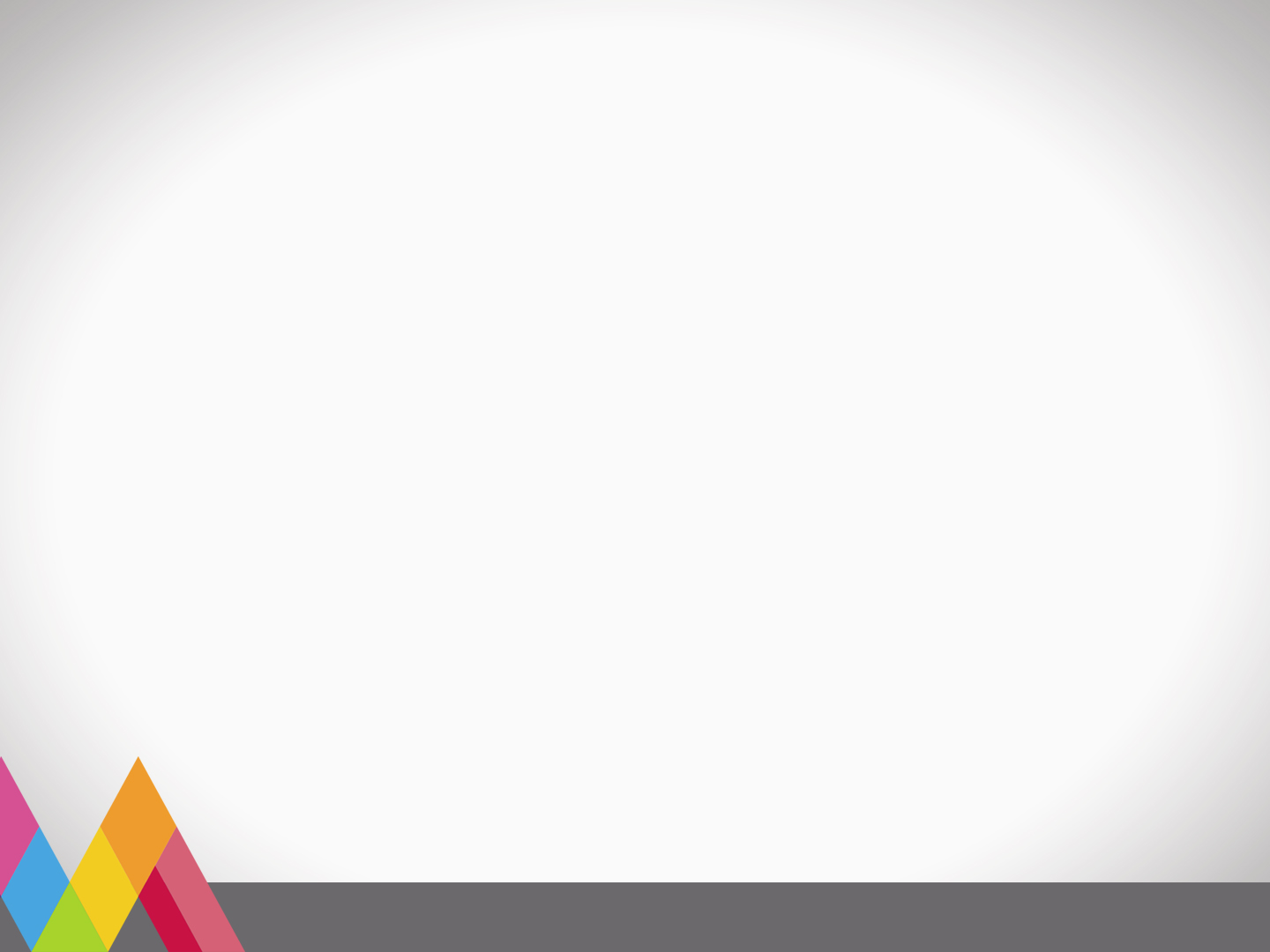 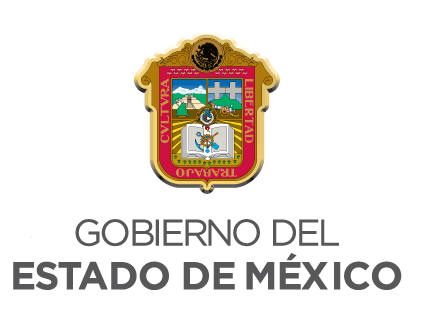 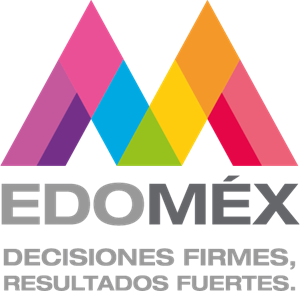 ABRIL 2022
Departamento de Información y Estadística
18 de ABRIL al 24 de ABRIL
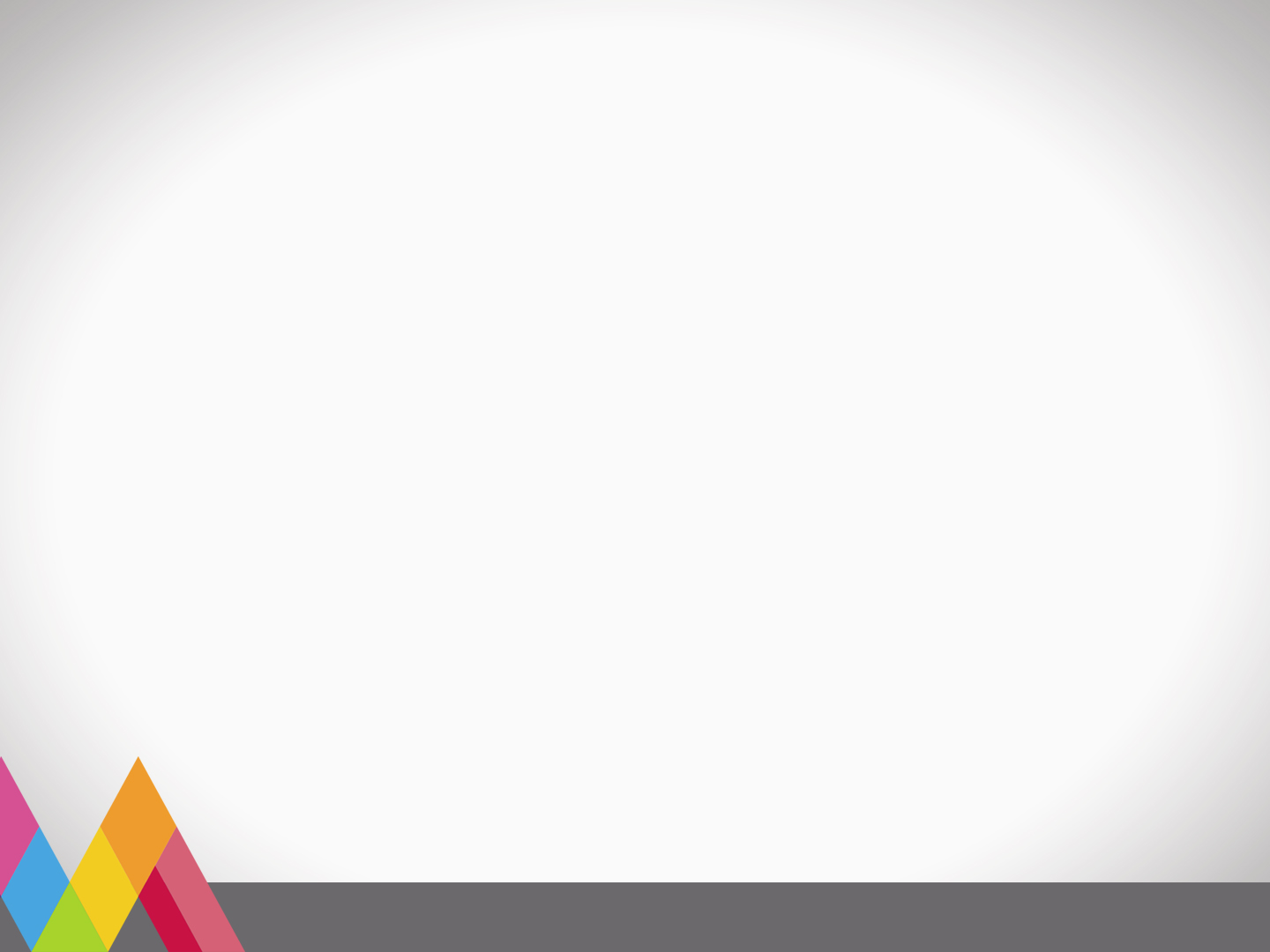 INFRACCIONES POR DEPENDENCIA
QUEJAS Y DENUNCIAS RECIBIDAS 
DEL 18 DE ABRIL AL 24 DE ABRIL DEL 2022
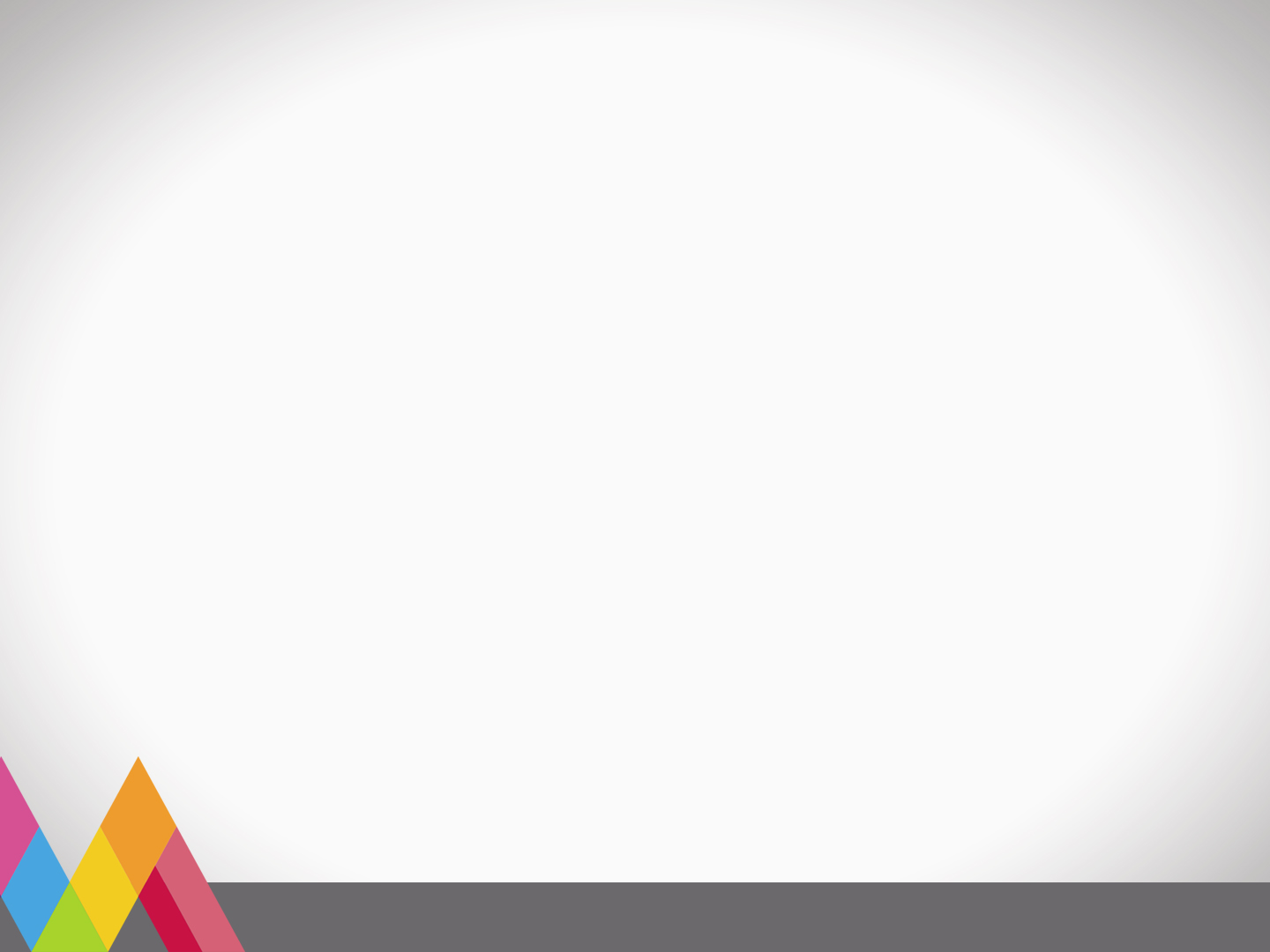 QUEJAS Y DENUNCIAS RECIBIDAS
QUEJAS Y DENUNCIAS RECIBIDAS 
DEL 18 DE ABRIL AL 24 DE ABRIL DEL 2022
QUEJAS Y DENUNCIAS RECIBIDAS 
DEL 18 DE ABRIL AL 24 DE ABRIL DEL 2022
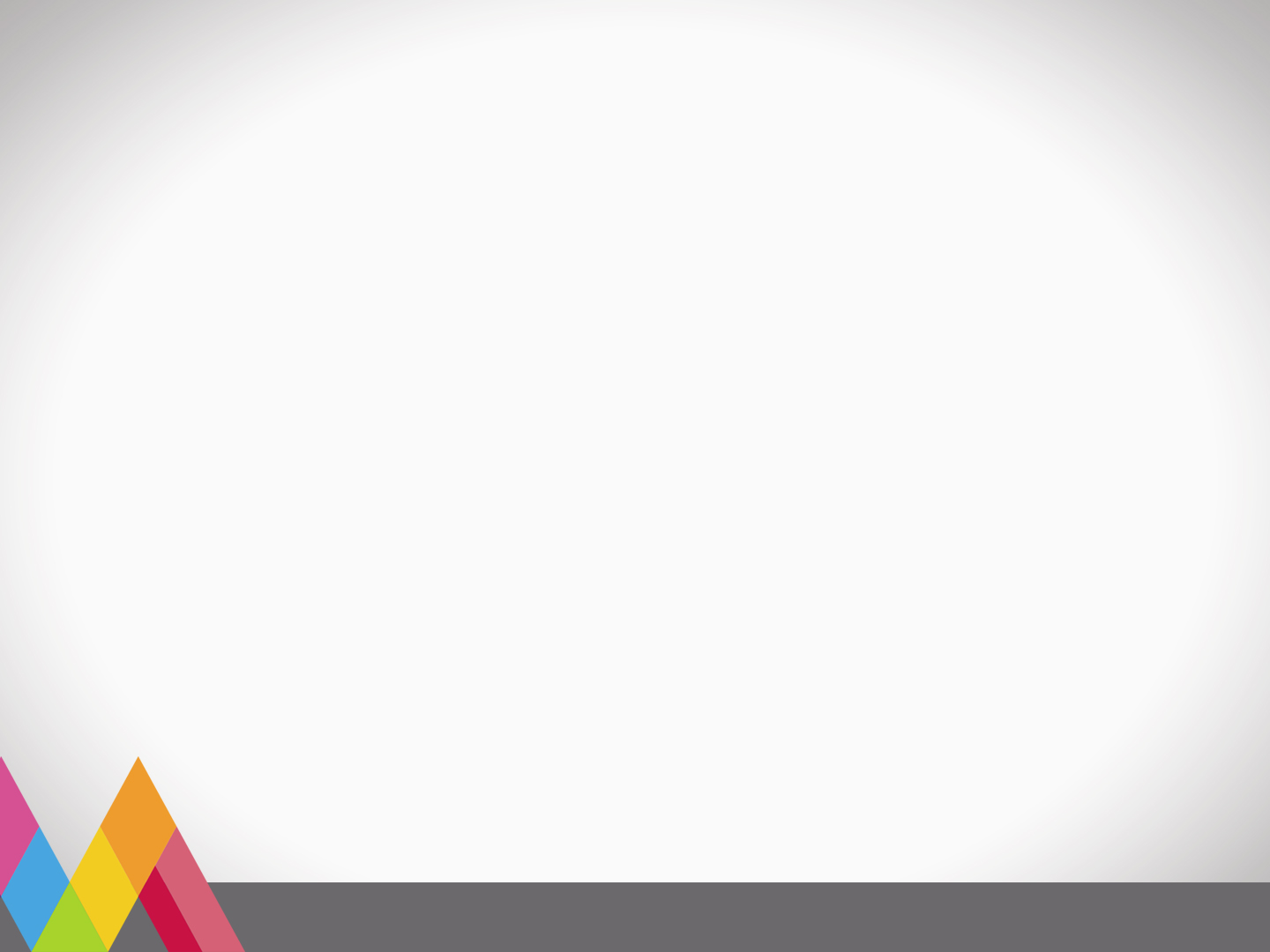 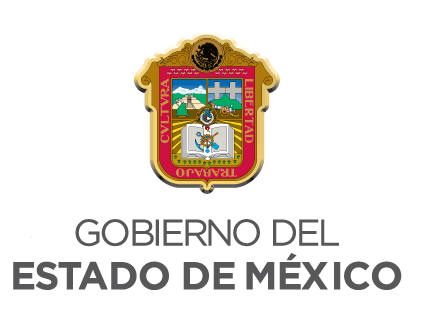 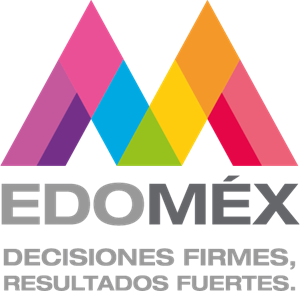 ABRIL 2022
Departamento de Información y Estadística
25 de ABRIL al 30 de ABRIL
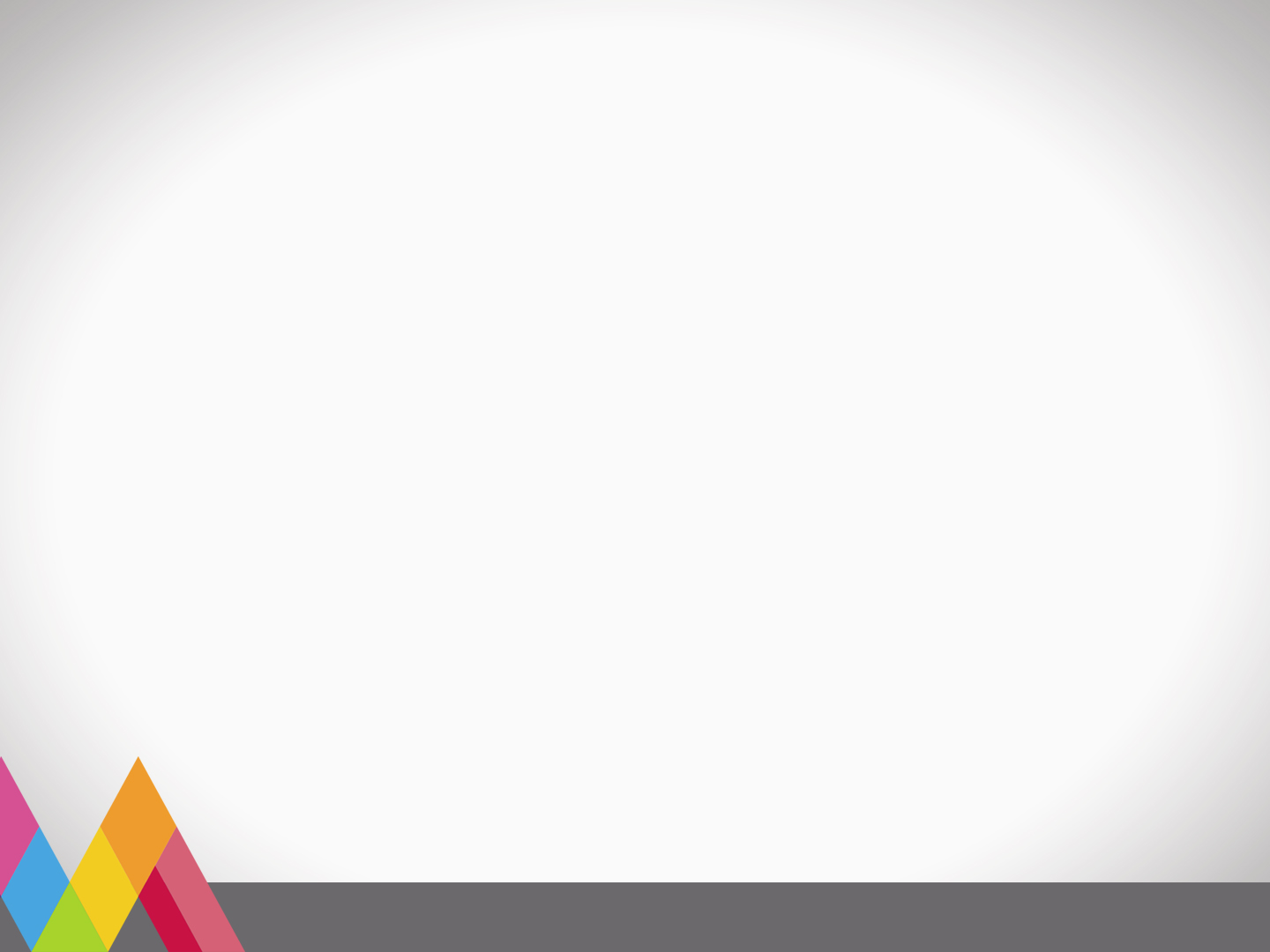 INFRACCIONES POR DEPENDENCIA
QUEJAS Y DENUNCIAS RECIBIDAS 
DEL 25 DE ABRIL AL 30 DE ABRIL DEL 2022
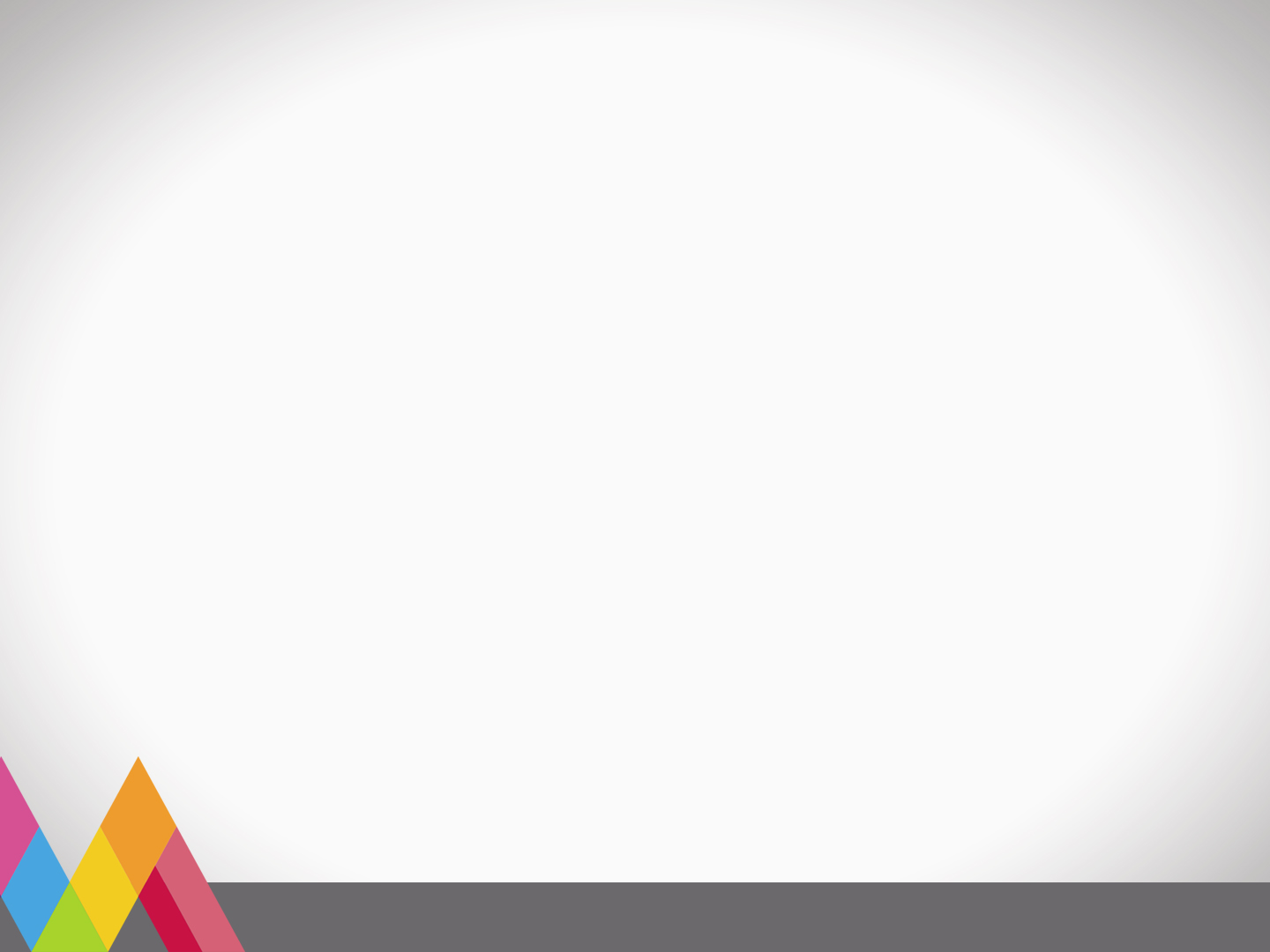 QUEJAS Y DENUNCIAS RECIBIDAS
QUEJAS Y DENUNCIAS RECIBIDAS 
DEL 25 DE ABRIL AL 30 DE ABRIL DEL 2022
QUEJAS Y DENUNCIAS RECIBIDAS 
DEL 25 DE ABRIL AL 30 DE ABRIL DEL 2022
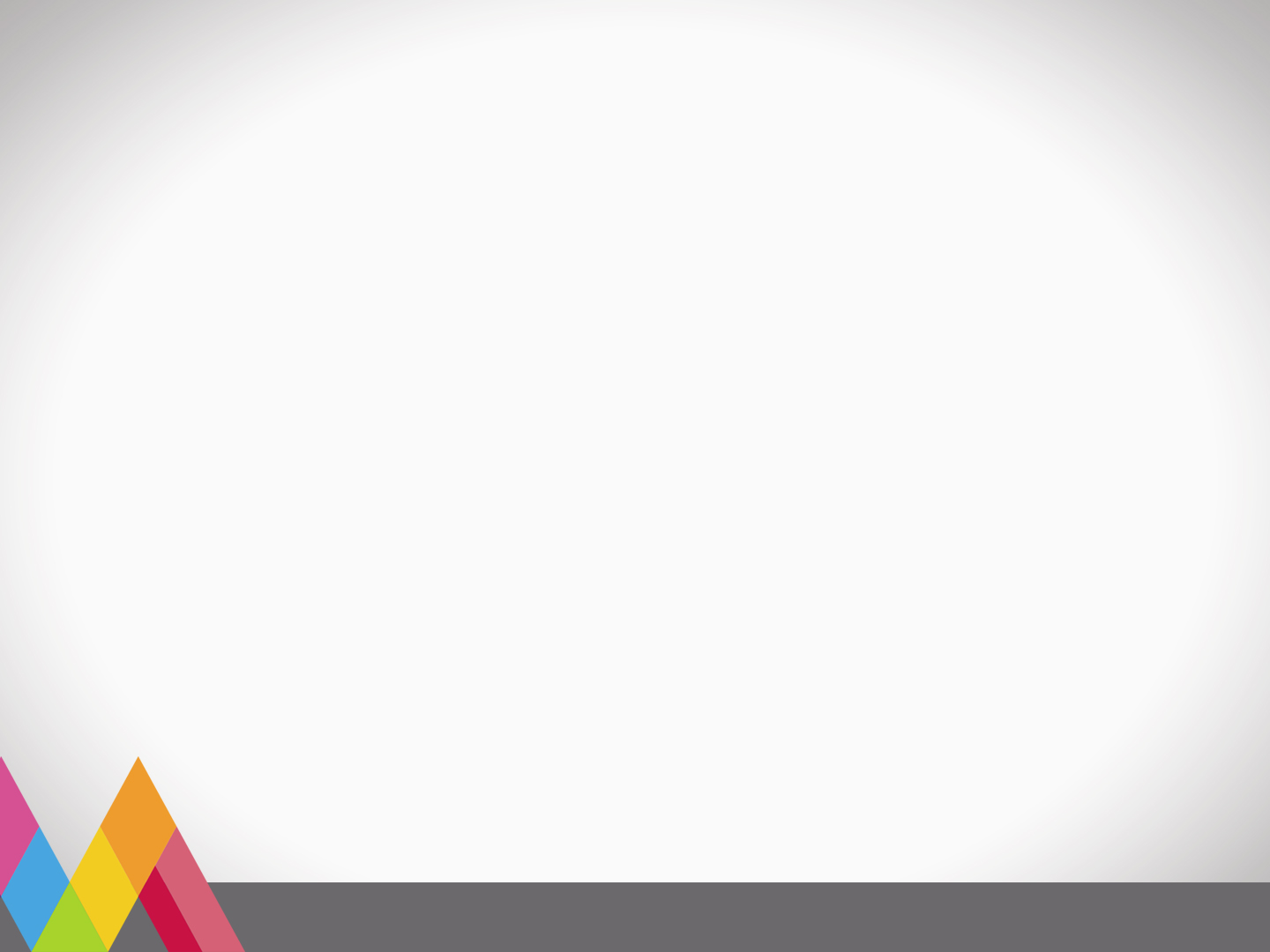 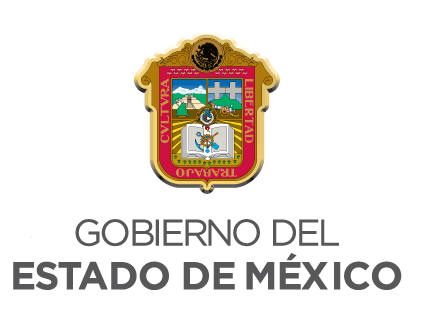 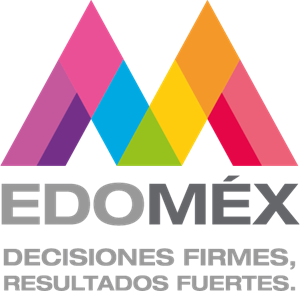 ABRIL 2022
Departamento de Información y Estadística
TODO MES DE ABRIL
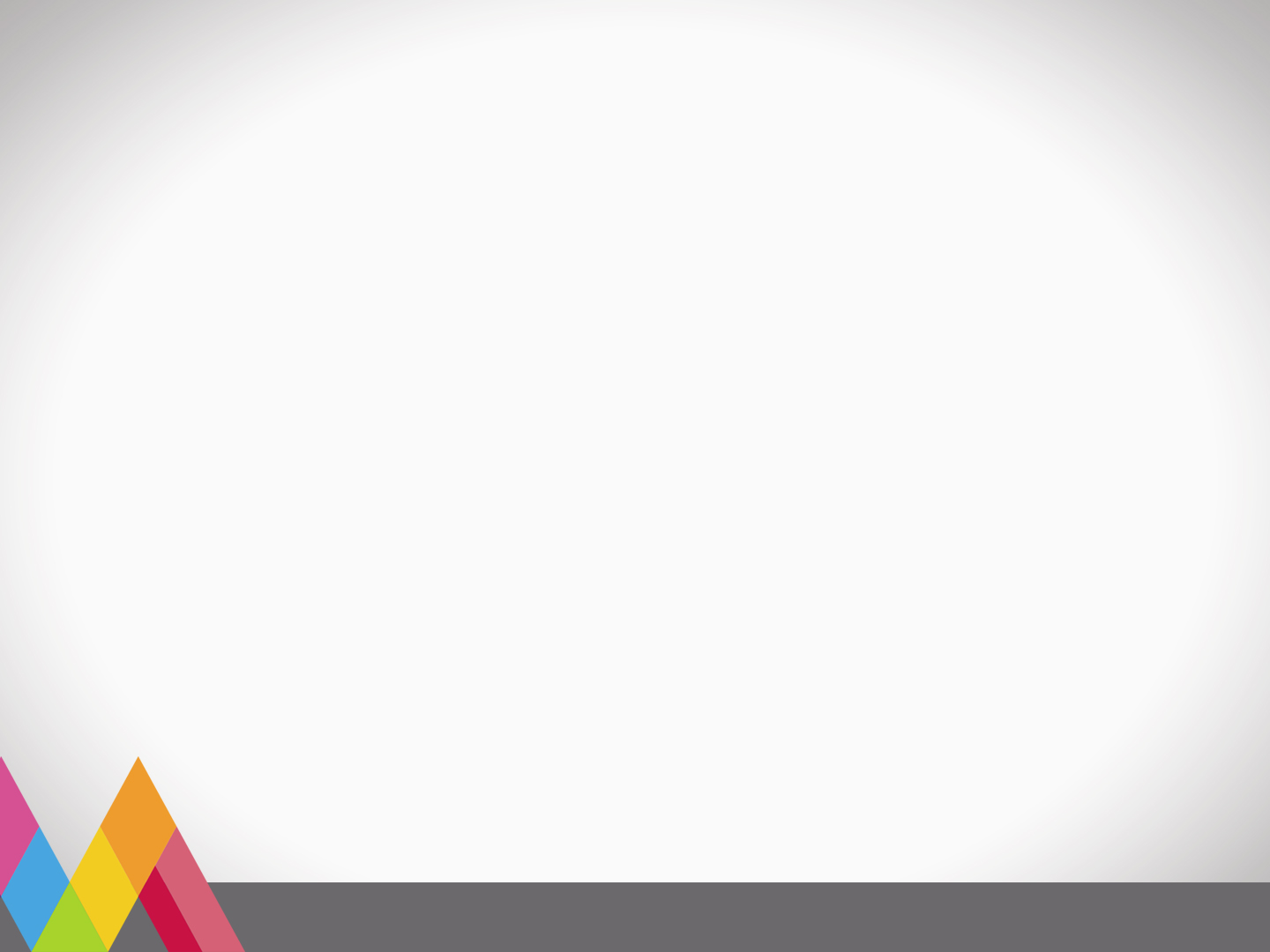 INFRACCIONES POR DEPENDENCIA
QUEJAS Y DENUNCIAS RECIBIDAS 
DEL 1° DE ABRIL AL 30 DE ABRIL DEL 2022
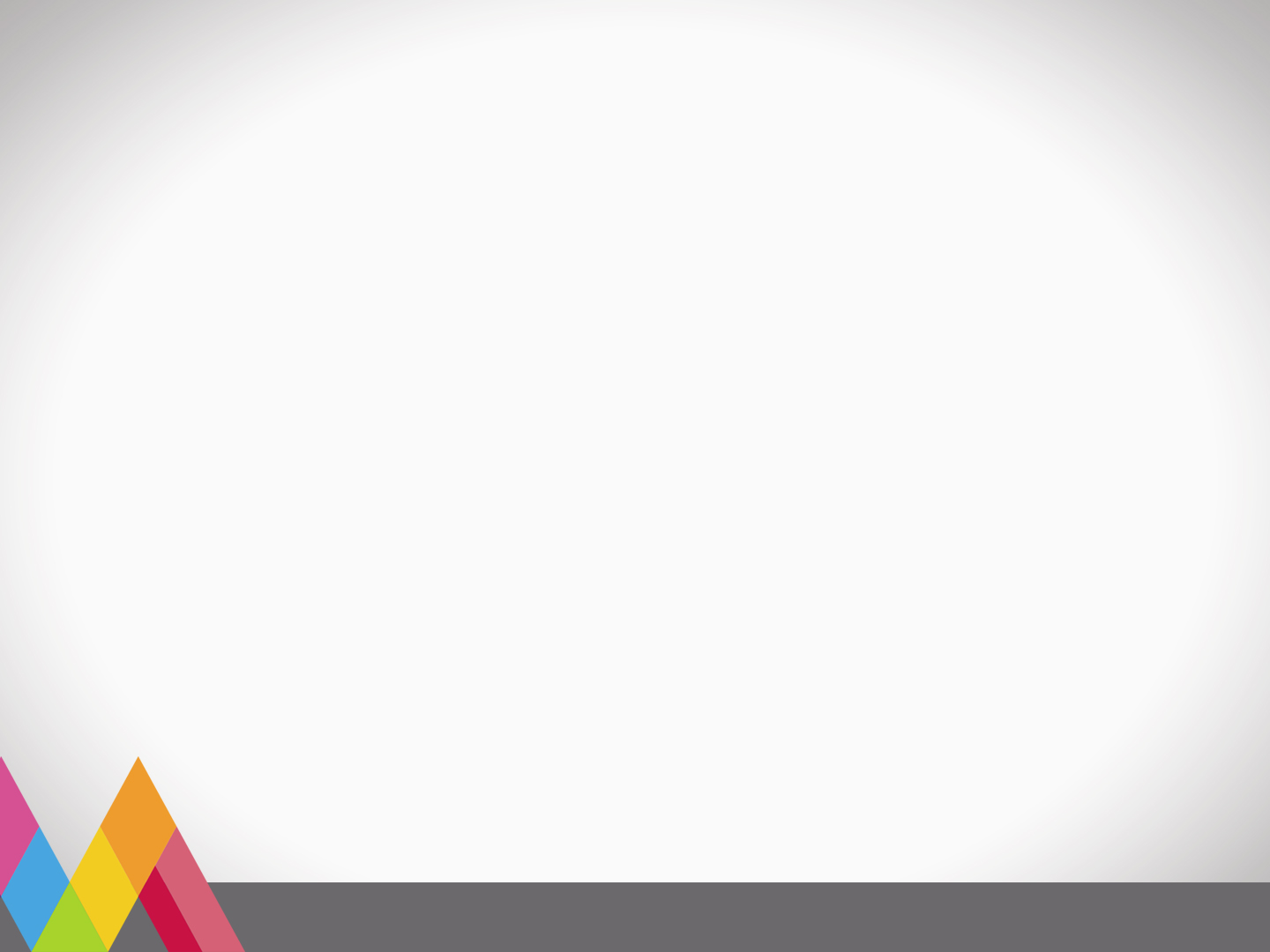 QUEJAS Y DENUNCIAS RECIBIDAS
QUEJAS Y DENUNCIAS RECIBIDAS 
DEL 1° DE ABRIL AL 30 DE ABRIL DEL 2022
QUEJAS Y DENUNCIAS RECIBIDAS 
DEL 1° DE ABRIL AL 30 DE ABRIL DEL 2022
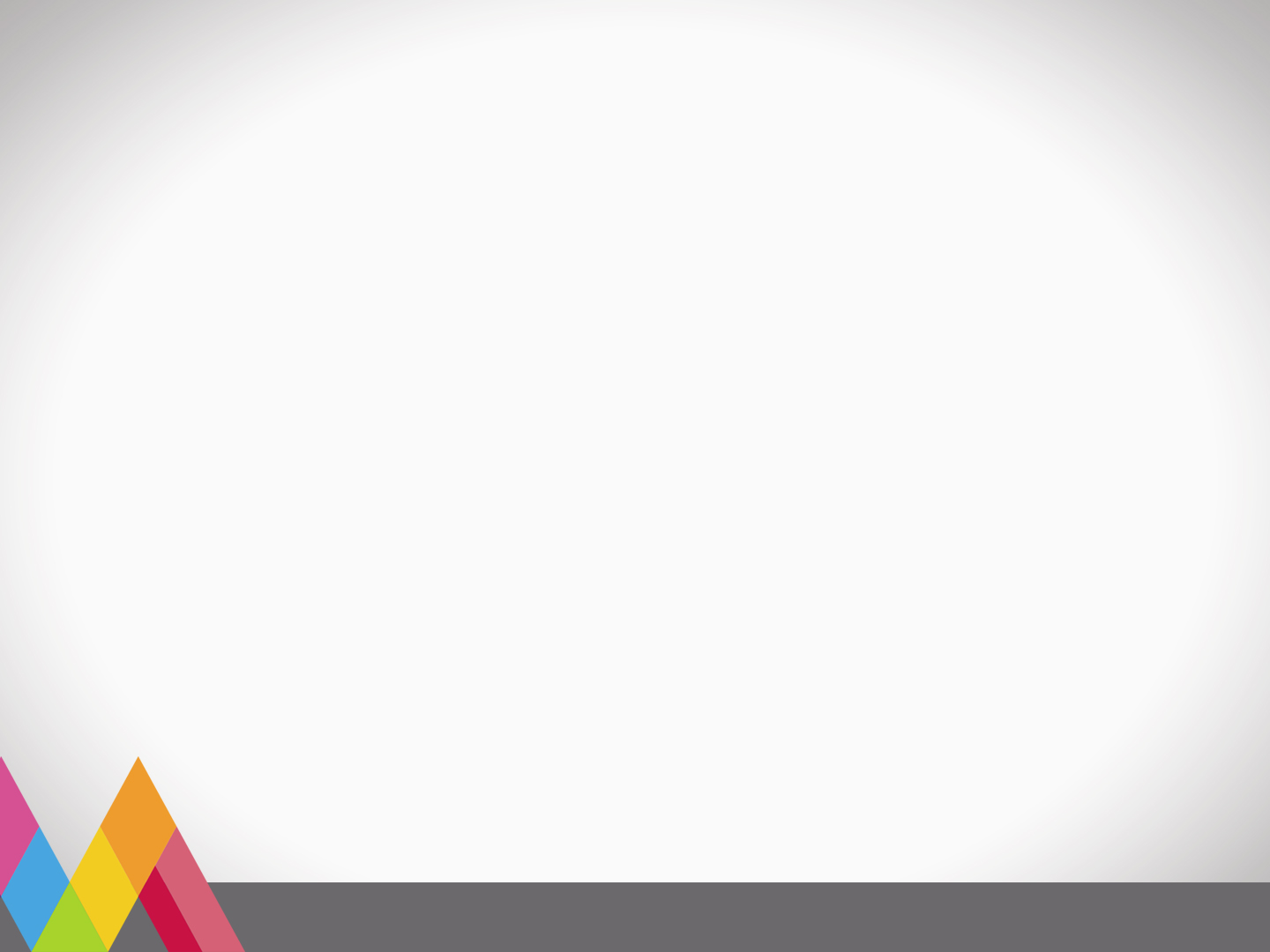 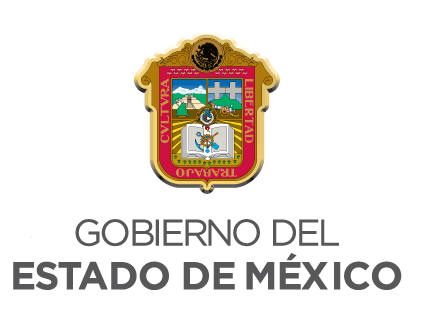 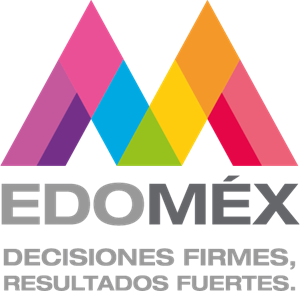 MAYO 2022
Departamento de Información y Estadística
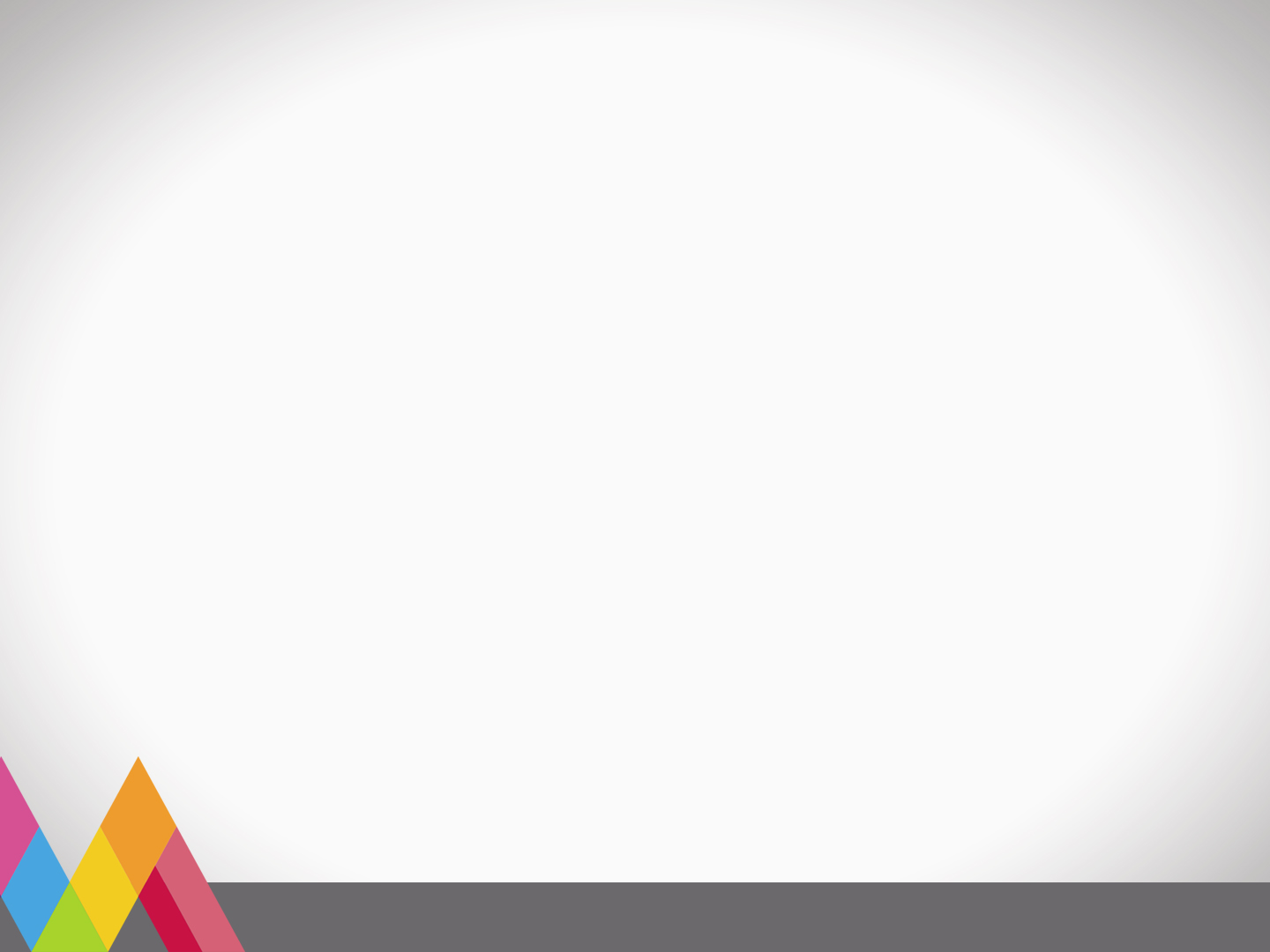 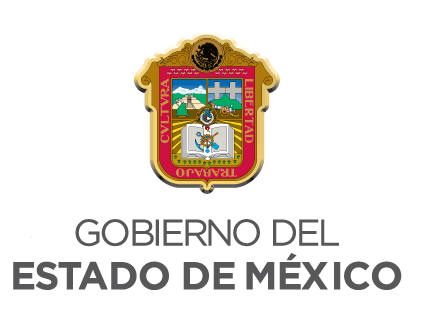 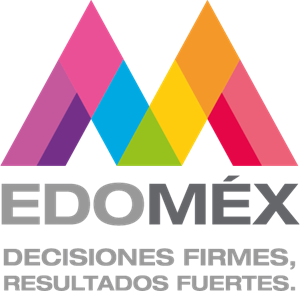 MAYO 2022
Departamento de Información y Estadística
01 DE MAYO AL 09 DE MAYO
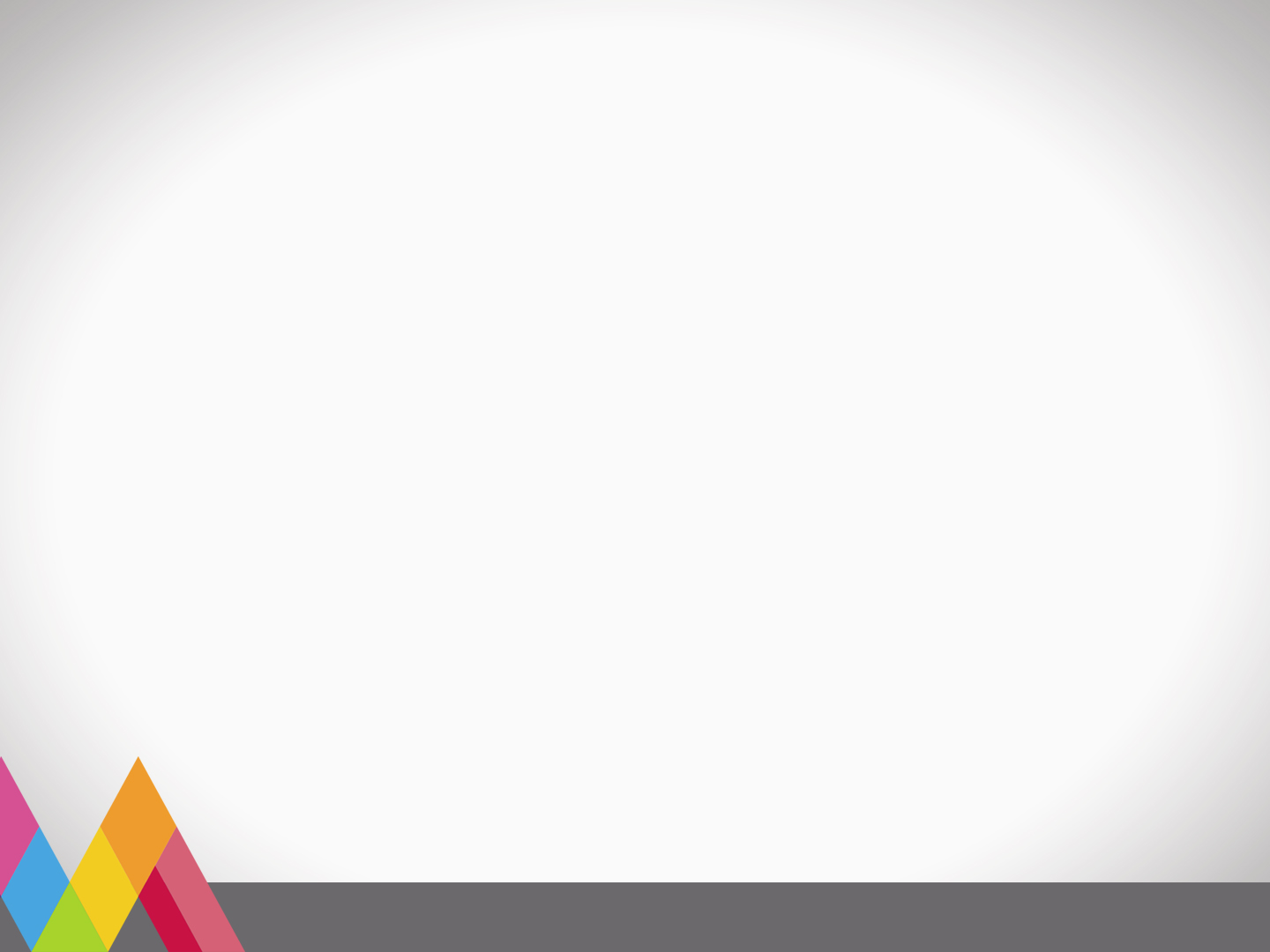 INFRACCIONES POR DEPENDENCIA
QUEJAS Y DENUNCIAS RECIBIDAS 
DEL 1° DE MAYO AL 09 DE MAYO DEL 2022
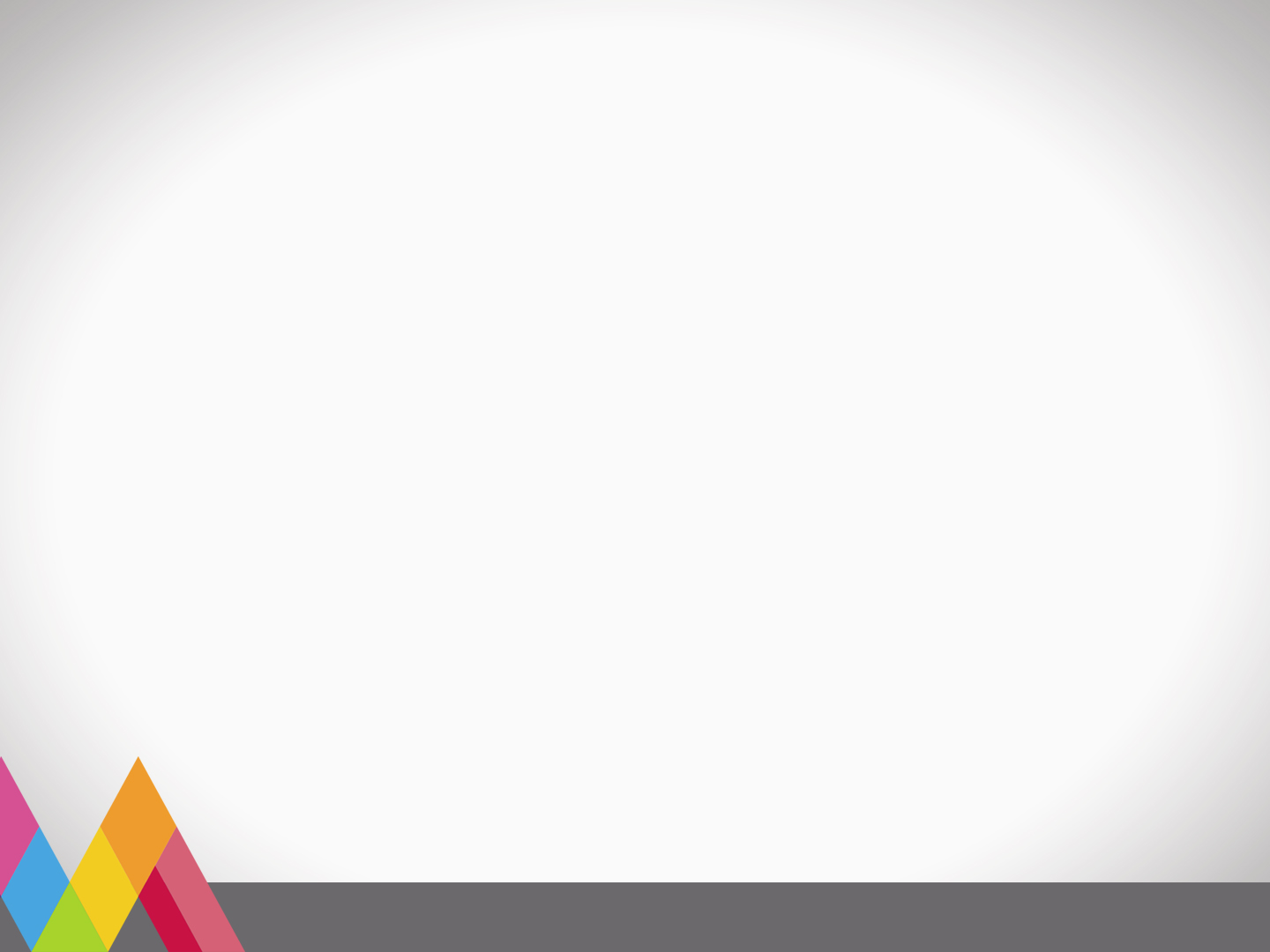 QUEJAS Y DENUNCIAS RECIBIDAS
QUEJAS Y DENUNCIAS RECIBIDAS 
DEL 1° DE MAYO AL 09 DE MAYO DEL 2022
QUEJAS Y DENUNCIAS RECIBIDAS 
DEL 1° DE MAYO AL 09 DE MAYO DEL 2022
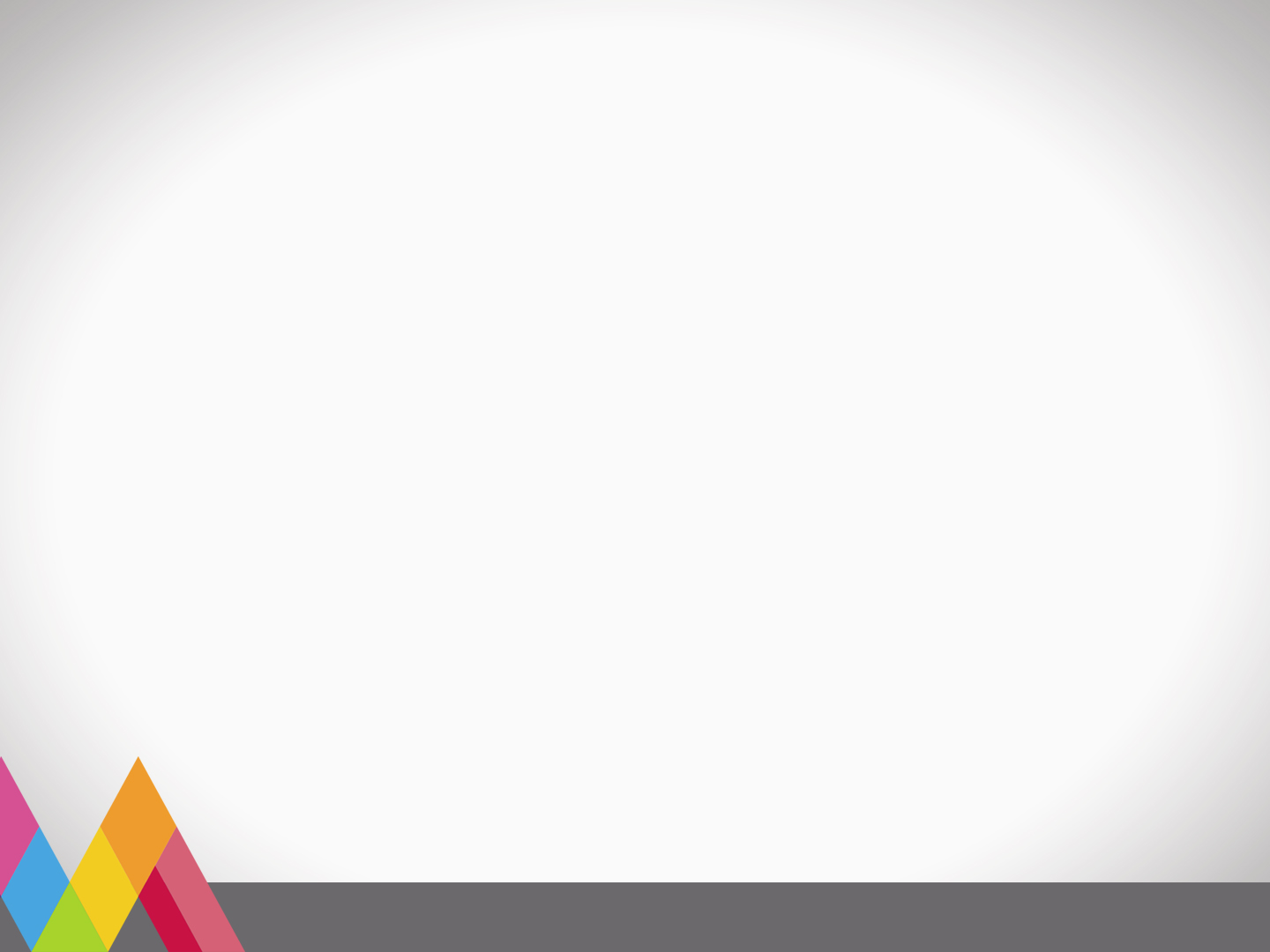 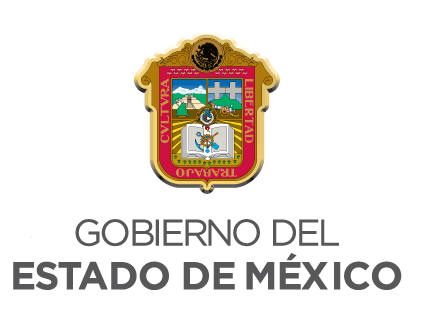 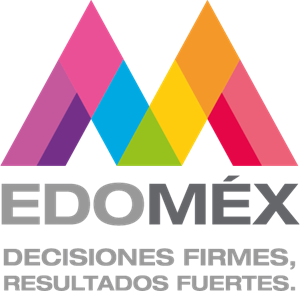 MAYO 2022
Departamento de Información y Estadística
10 DE MAYO AL 16 DE MAYO
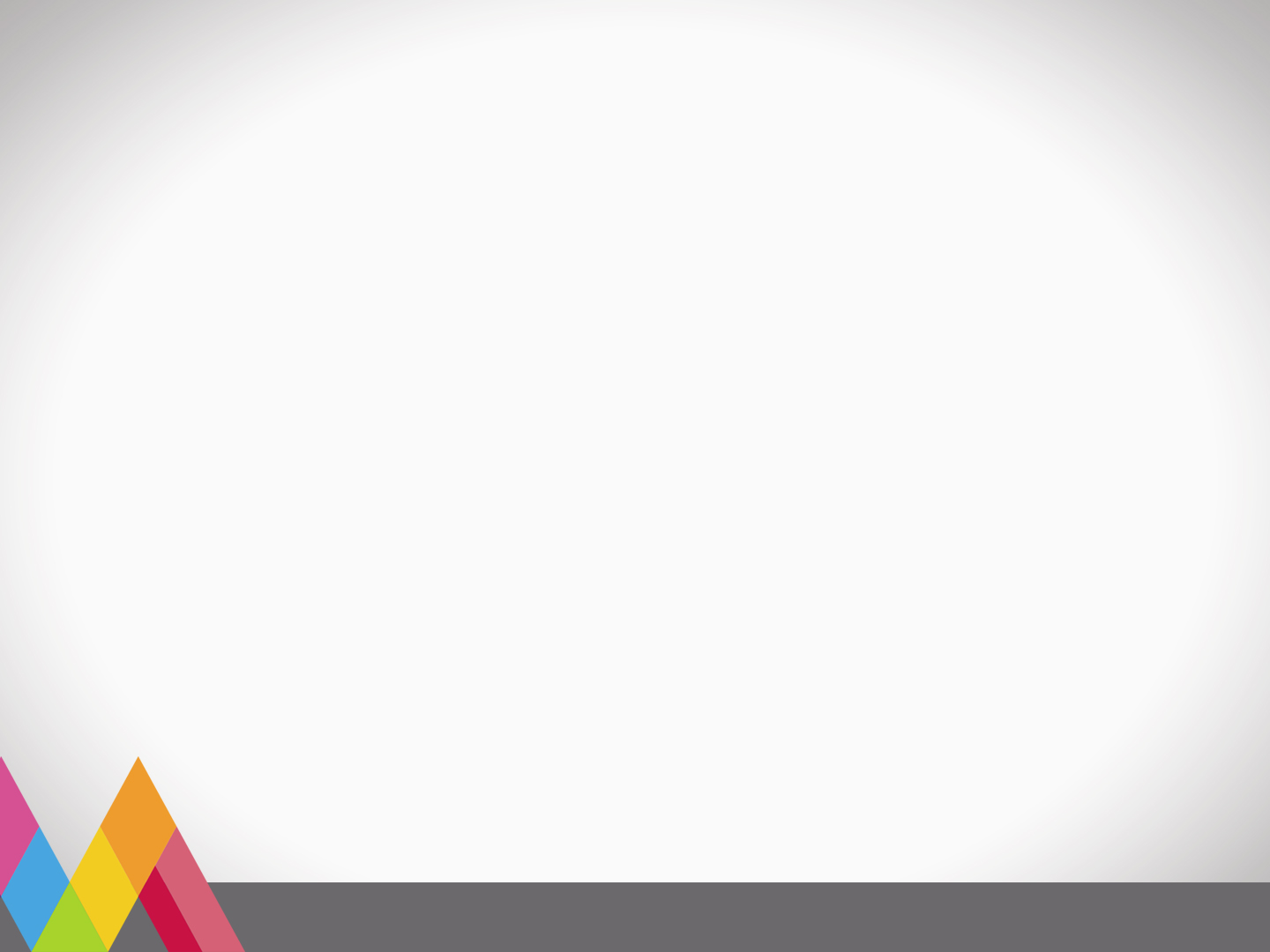 INFRACCIONES POR DEPENDENCIA
QUEJAS Y DENUNCIAS RECIBIDAS 
DEL 10 DE MAYO AL 16 DE MAYO DEL 2022
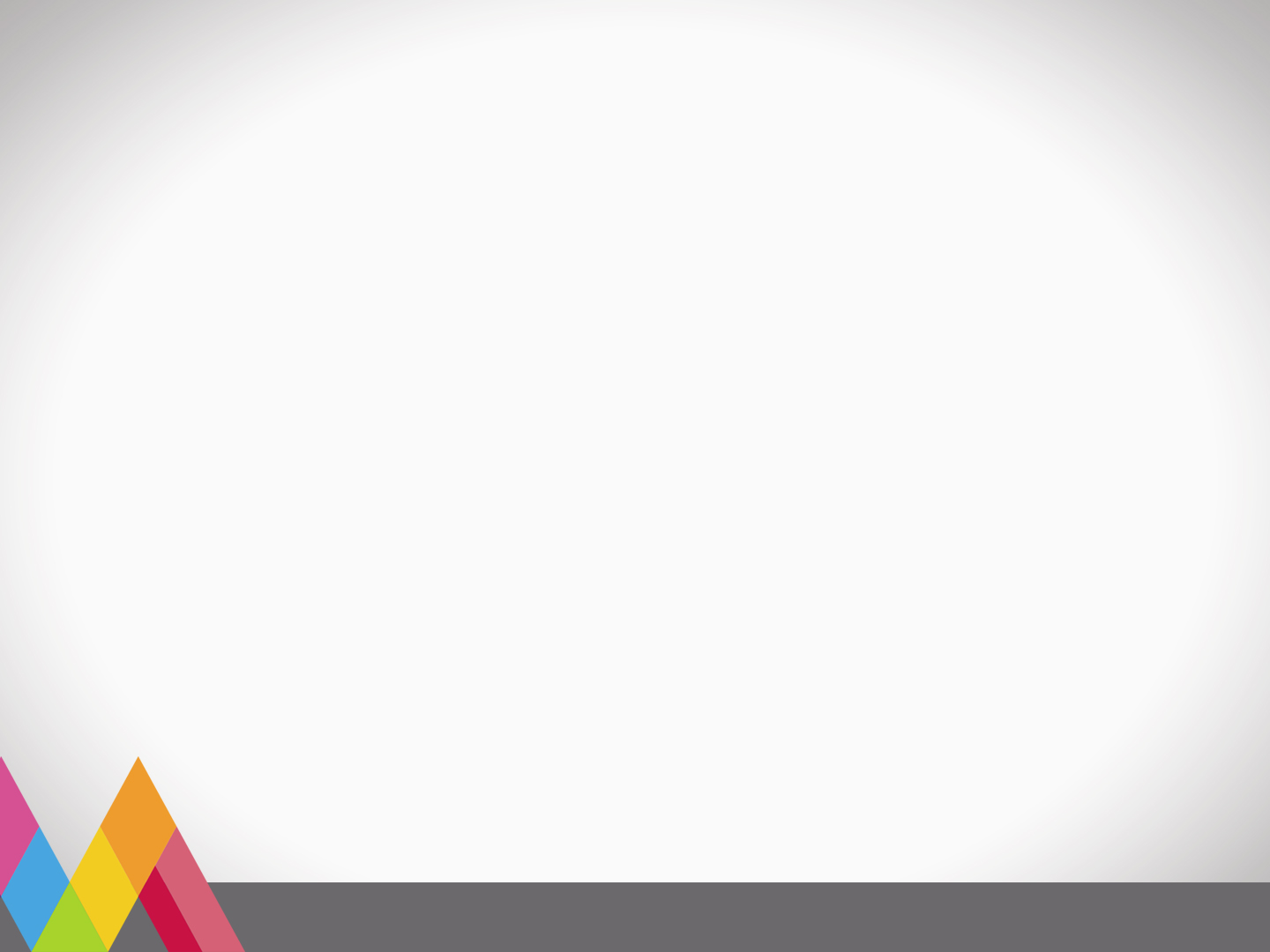 QUEJAS Y DENUNCIAS RECIBIDAS
QUEJAS Y DENUNCIAS RECIBIDAS 
DEL 10 DE MAYO AL 16 DE MAYO DEL 2022
QUEJAS Y DENUNCIAS RECIBIDAS 
DEL 10 DE MAYO AL 16 DE MAYO DEL 2022
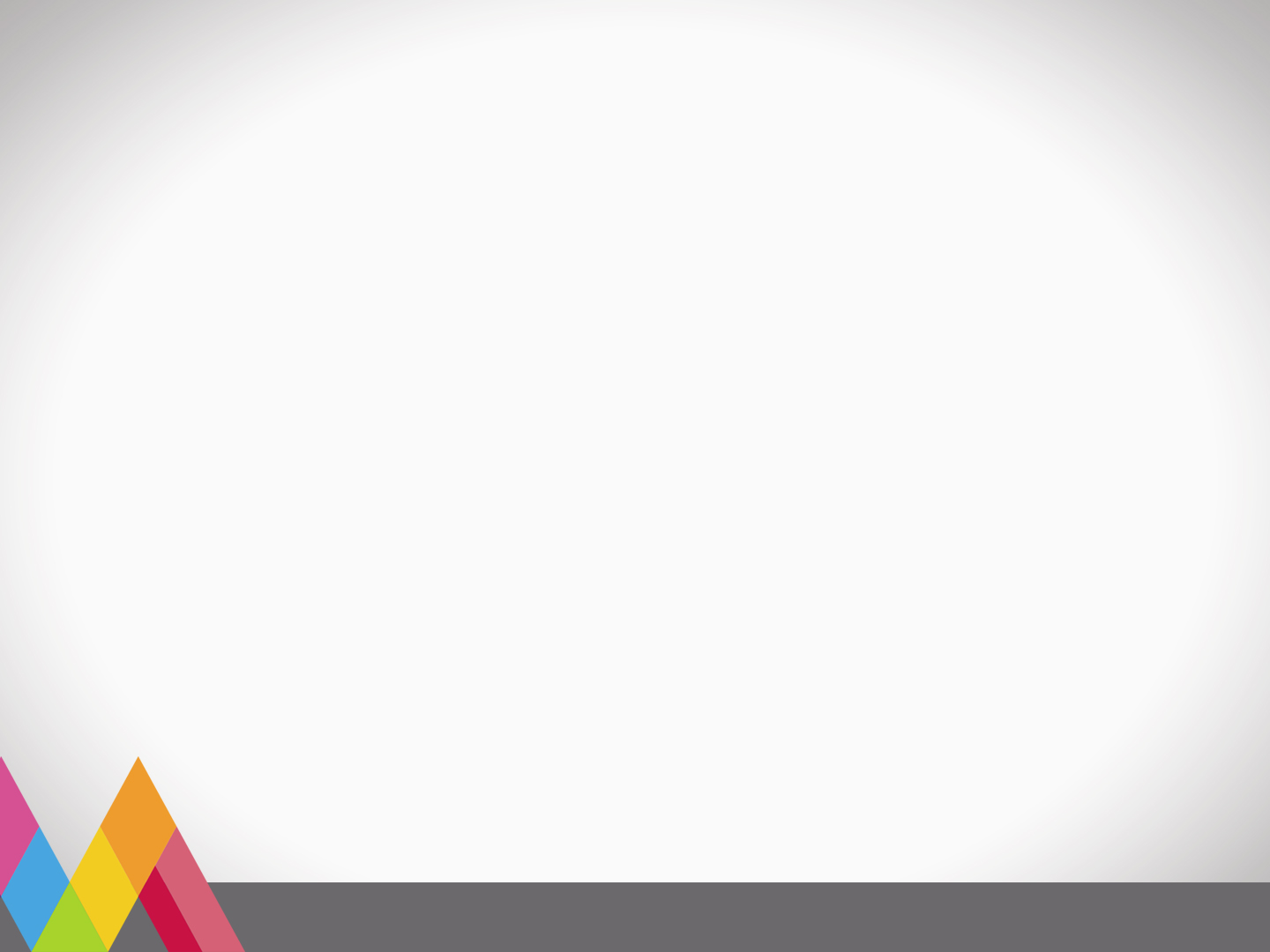 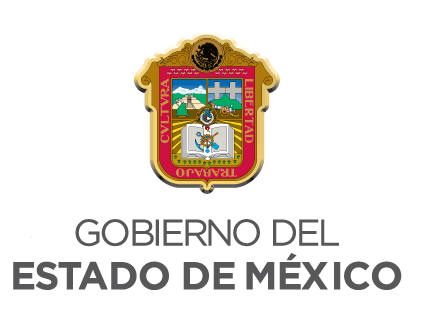 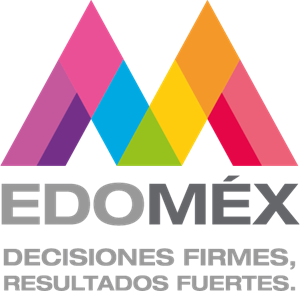 MAYO 2022
Departamento de Información y Estadística
17 DE MAYO AL 23 DE MAYO
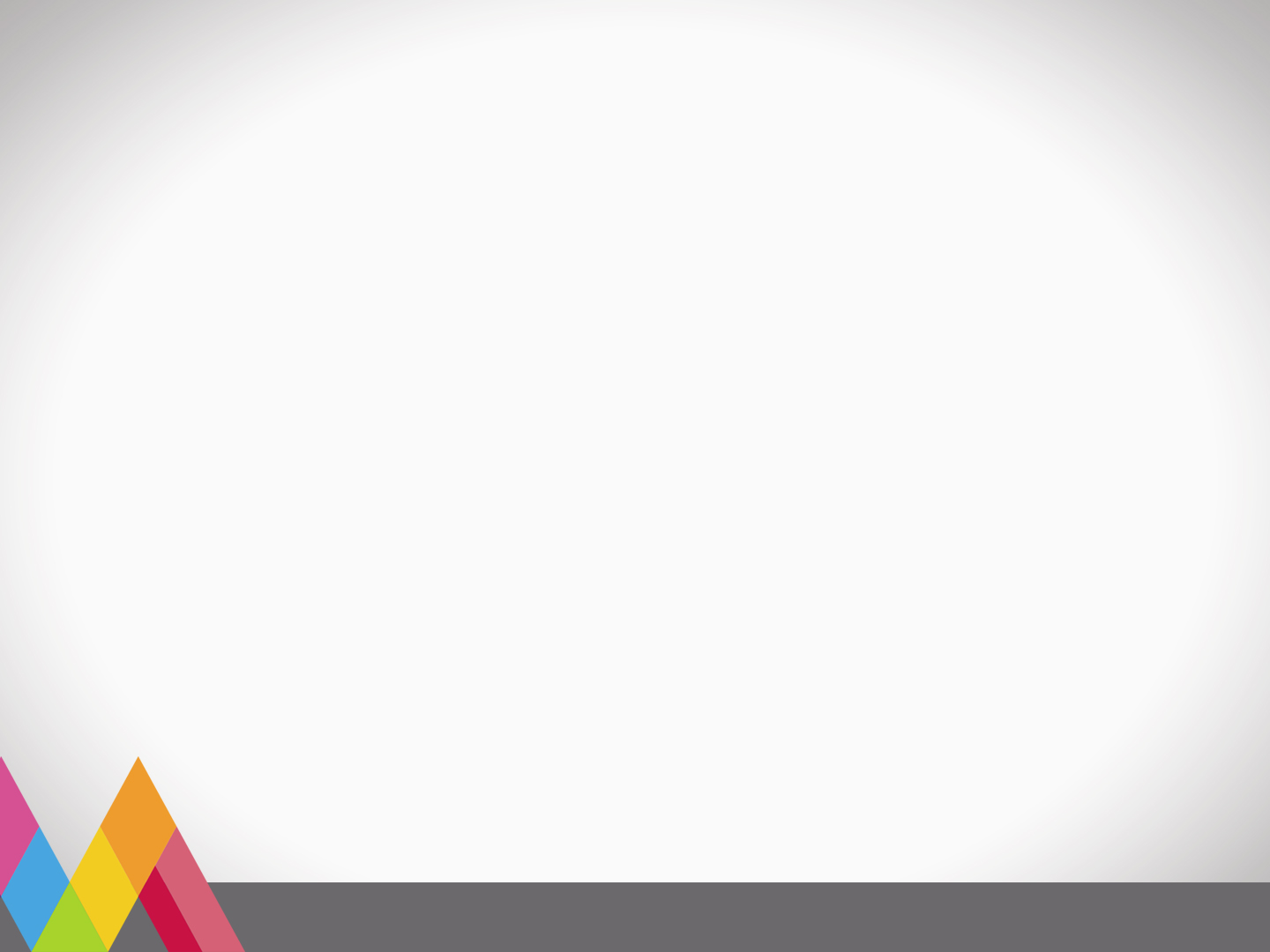 INFRACCIONES POR DEPENDENCIA
QUEJAS Y DENUNCIAS RECIBIDAS 
DEL 17 DE MAYO AL 23 DE MAYO DEL 2022
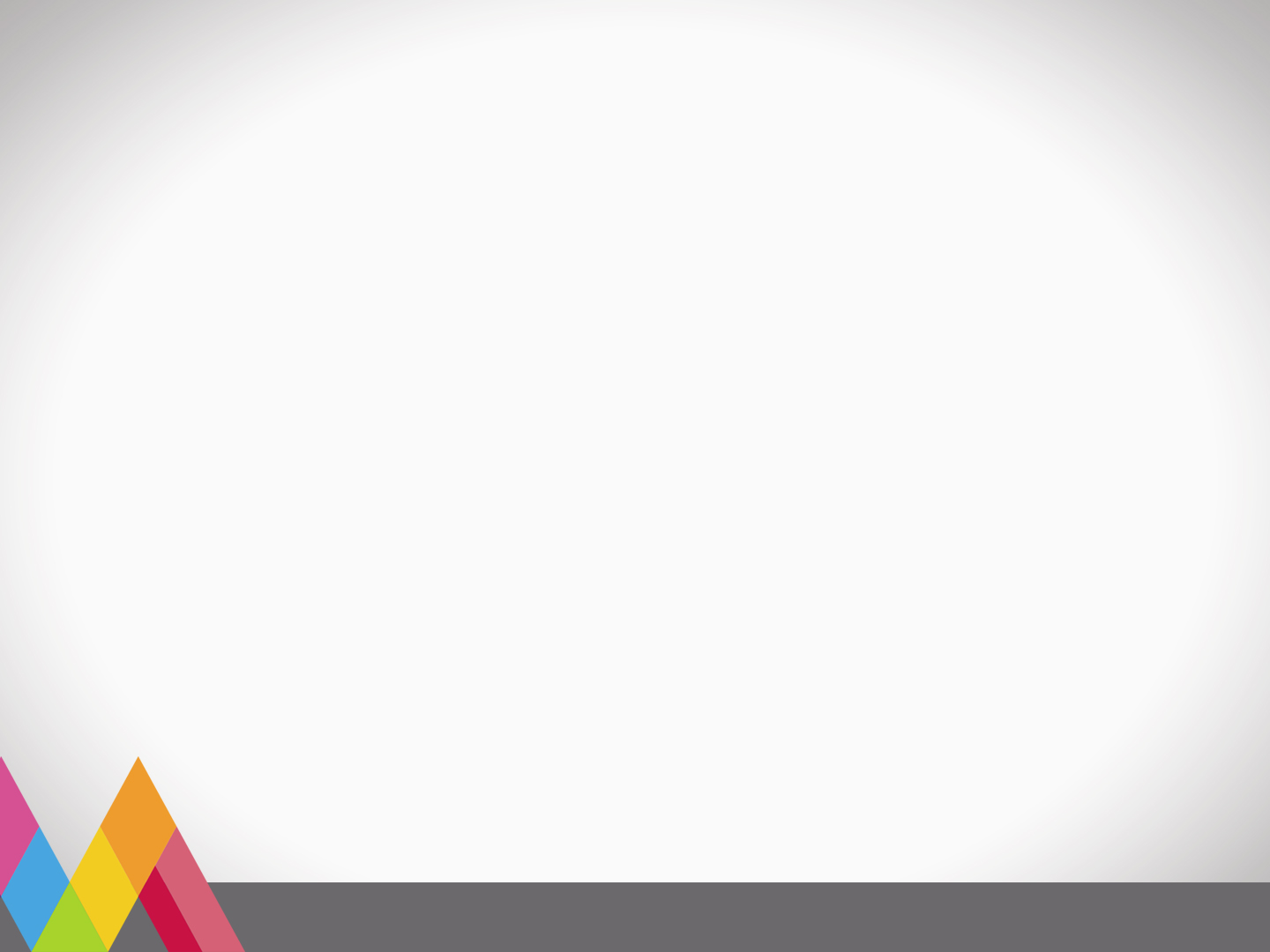 QUEJAS Y DENUNCIAS RECIBIDAS
QUEJAS Y DENUNCIAS RECIBIDAS 
DEL 17 DE MAYO AL 23 DE MAYO DEL 2022
QUEJAS Y DENUNCIAS RECIBIDAS 
DEL 17 DE MAYO AL 23 DE MAYO DEL 2022
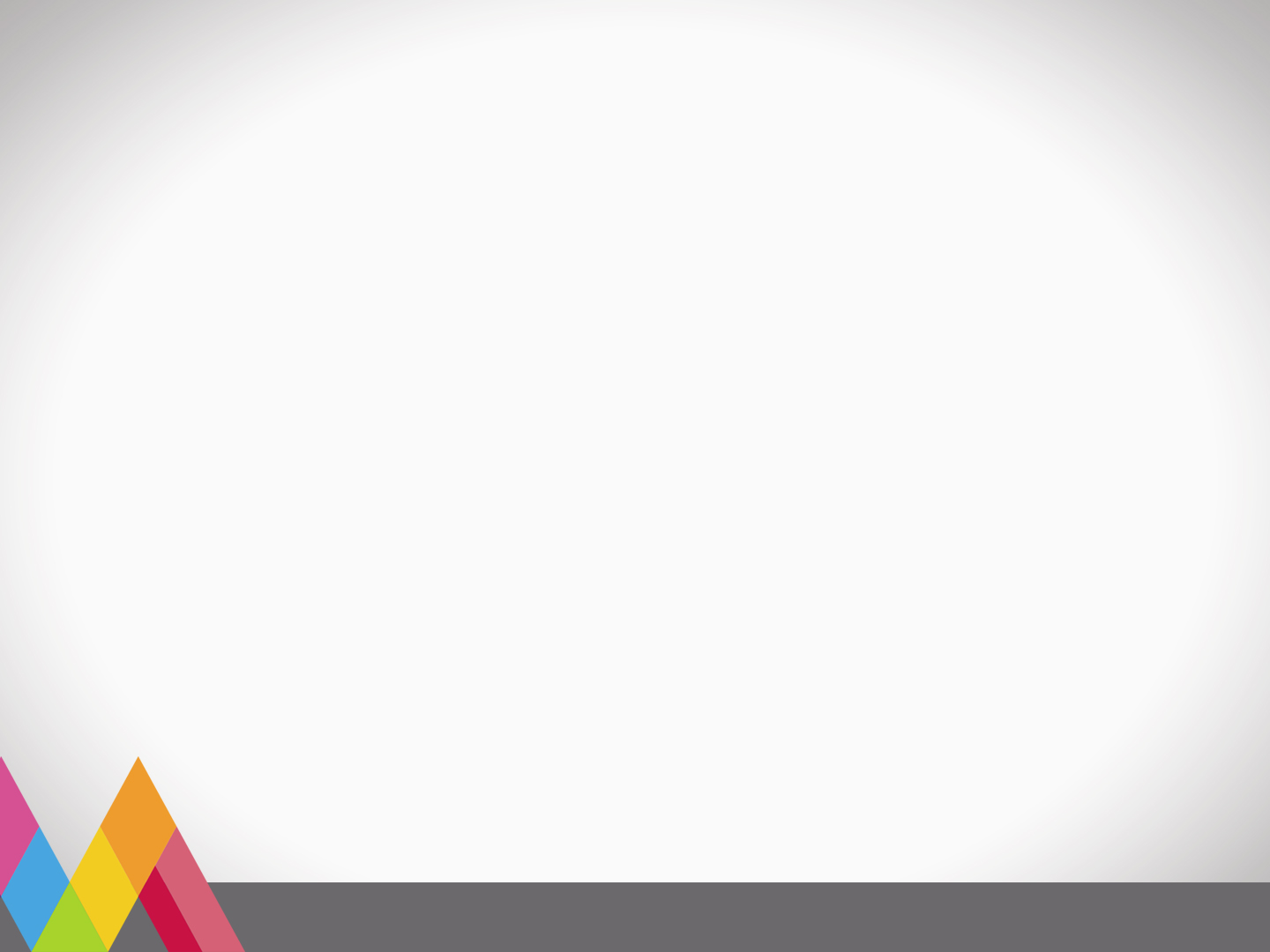 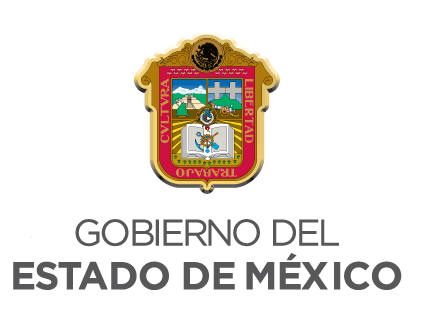 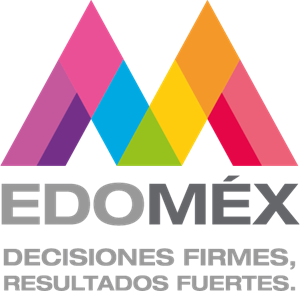 MAYO 2022
Departamento de Información y Estadística
24 DE MAYO AL 31 DE MAYO
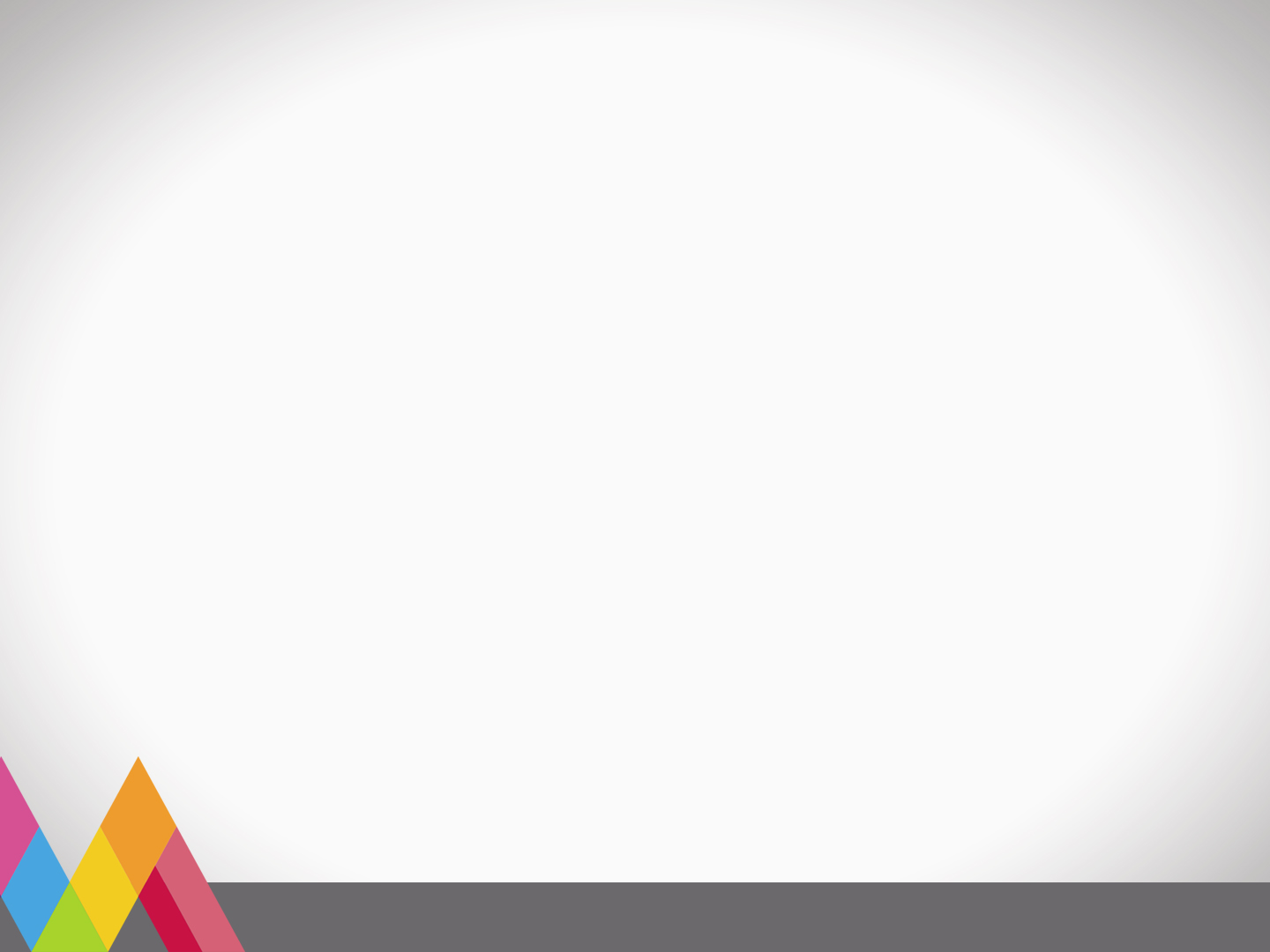 INFRACCIONES POR DEPENDENCIA
QUEJAS Y DENUNCIAS RECIBIDAS 
DEL 24 DE MAYO AL 31 DE MAYO DEL 2022
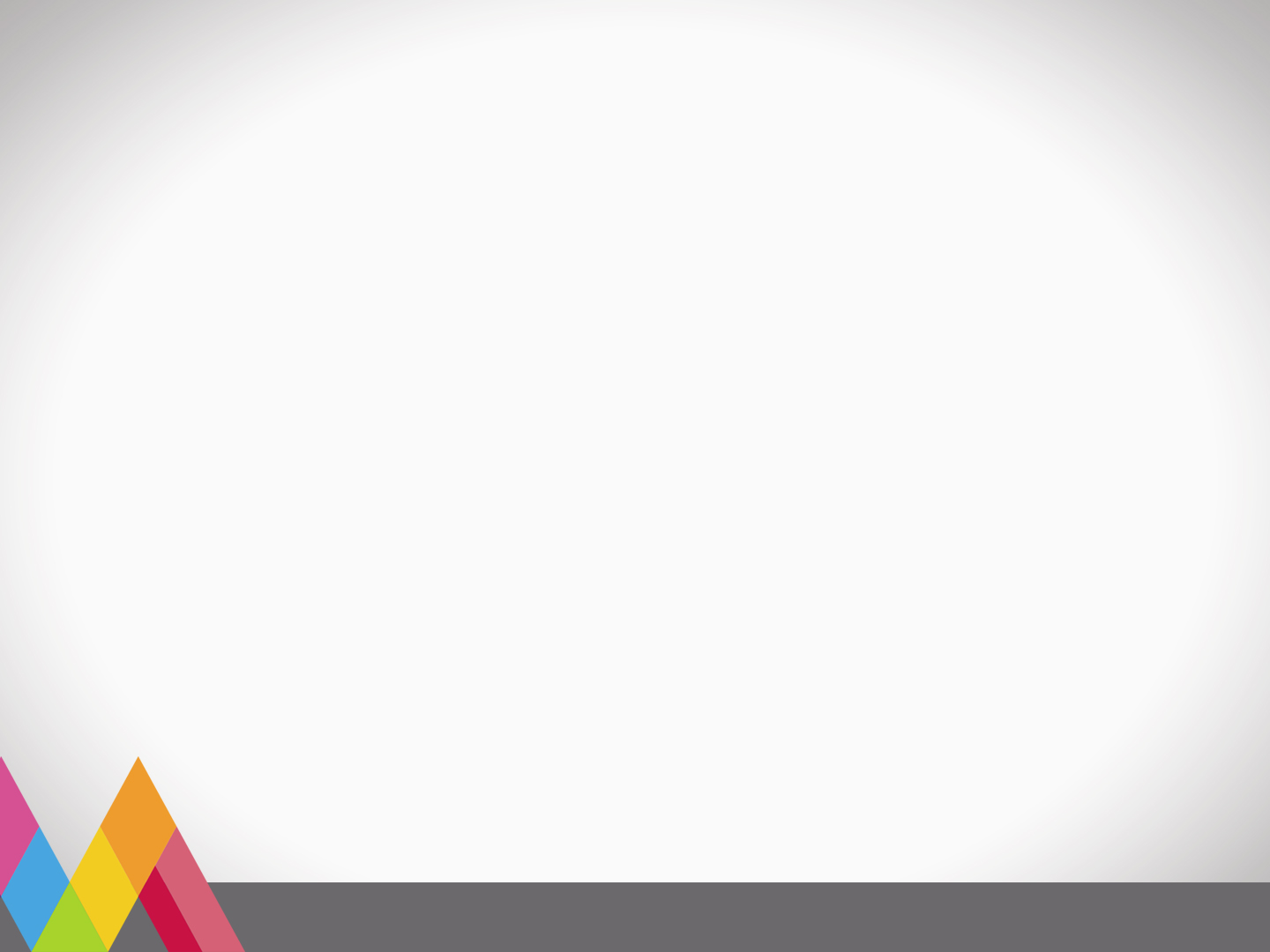 QUEJAS Y DENUNCIAS RECIBIDAS
QUEJAS Y DENUNCIAS RECIBIDAS 
DEL 24 DE MAYO AL 31 DE MAYO DEL 2022
QUEJAS Y DENUNCIAS RECIBIDAS 
DEL 24 DE MAYO AL 31 DE MAYO DEL 2022
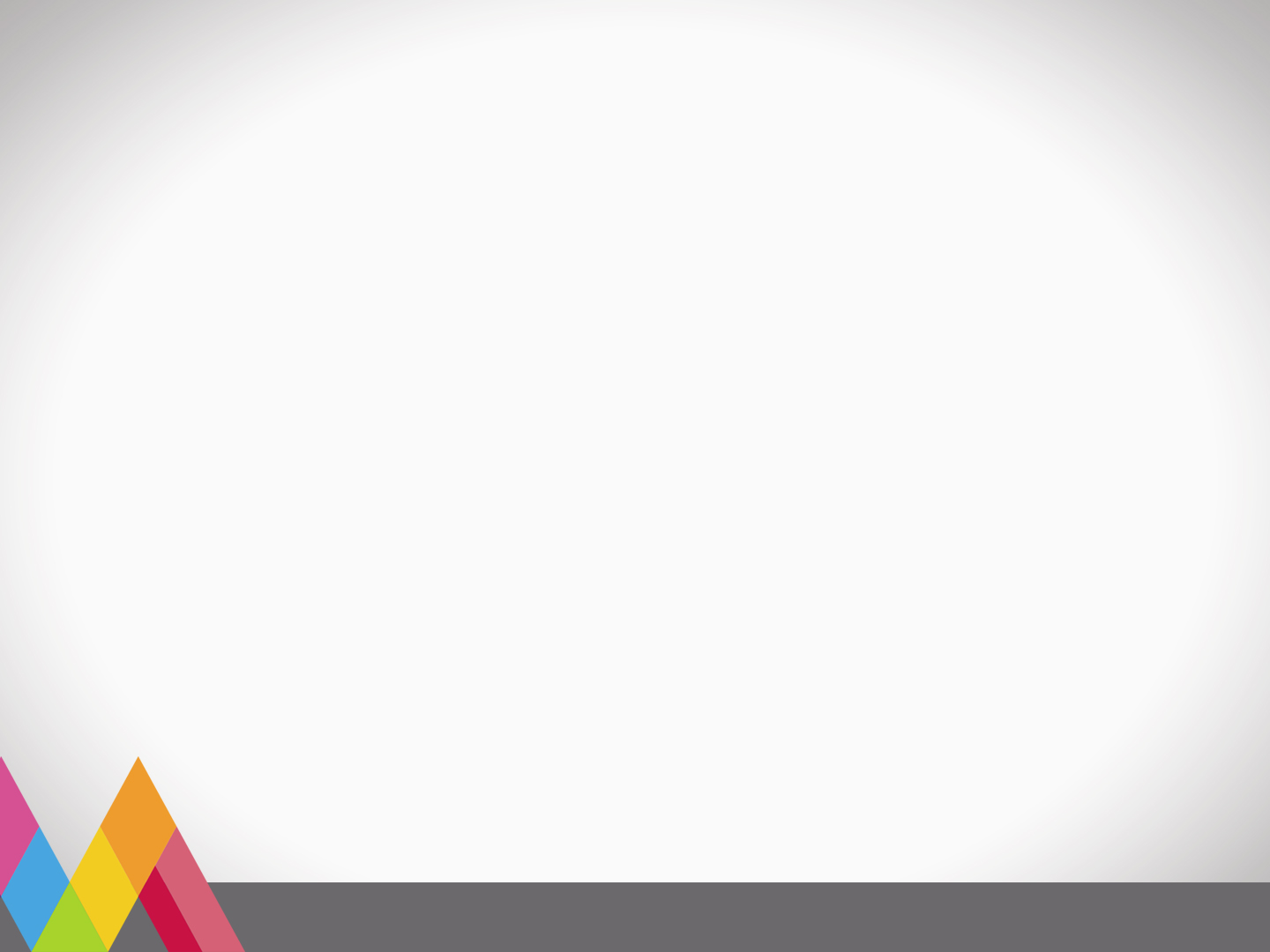 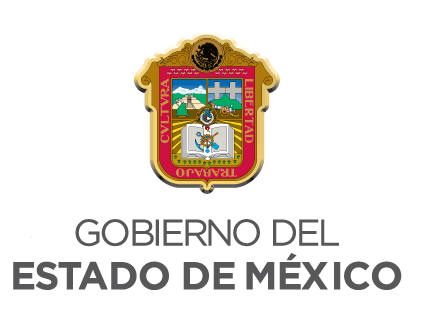 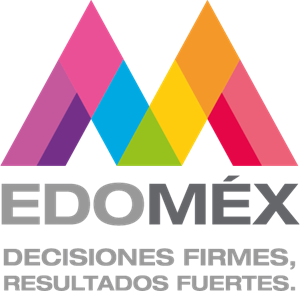 MAYO 2022
Departamento de Información y Estadística
TODO MES DE MAYO
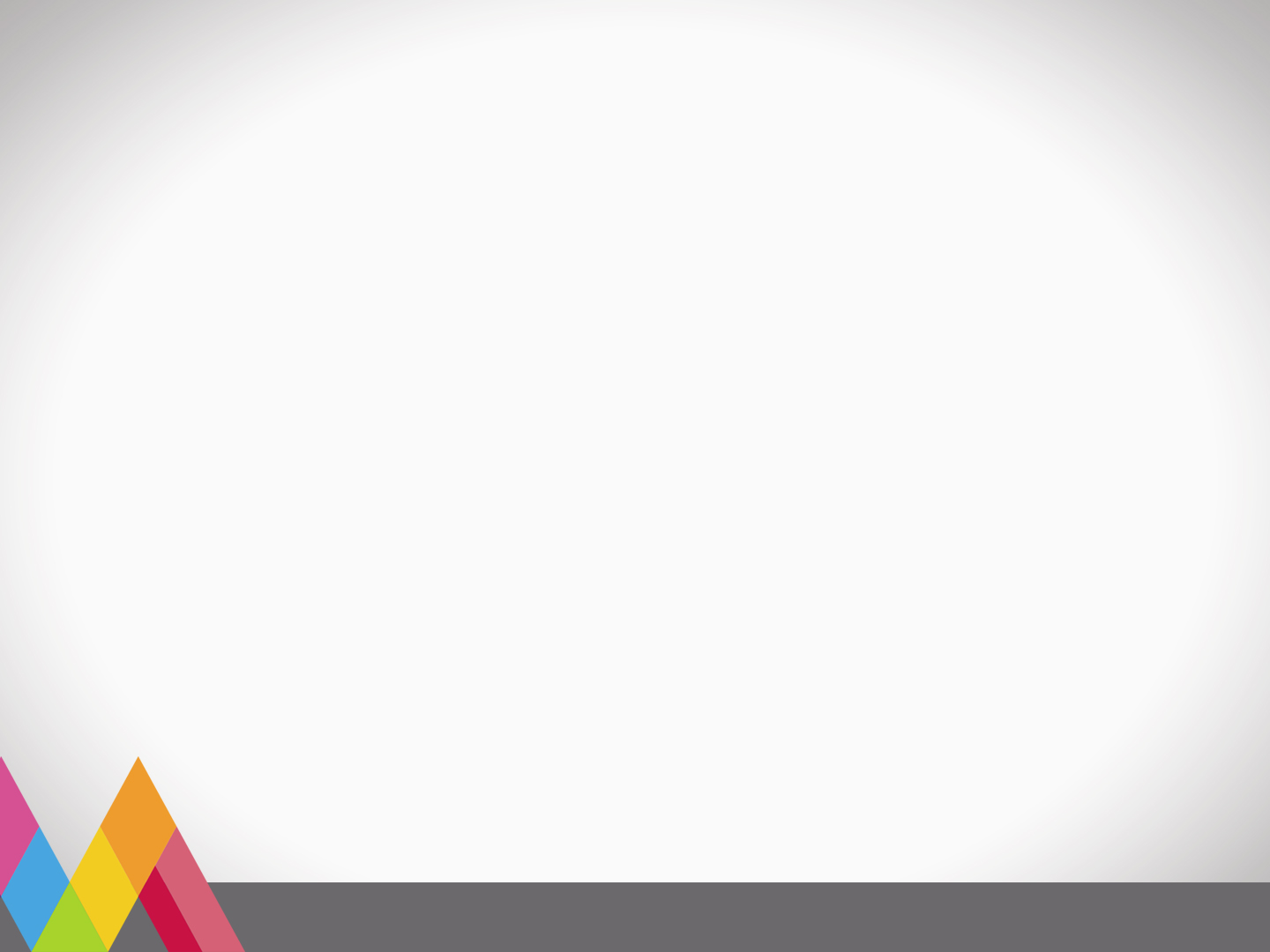 INFRACCIONES POR DEPENDENCIA
QUEJAS Y DENUNCIAS RECIBIDAS 
DEL 01 DE MAYO AL 31 DE MAYO DEL 2022
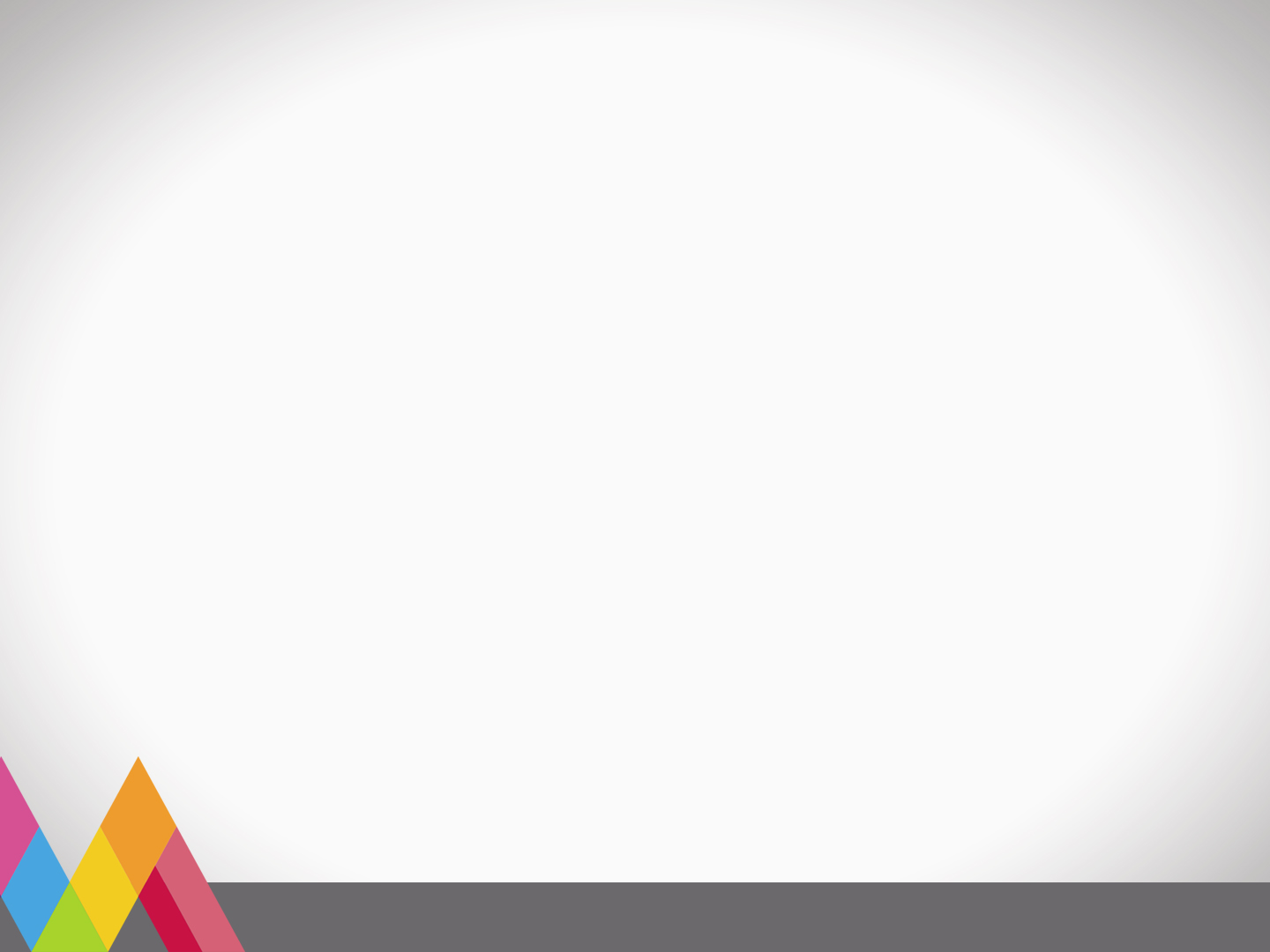 QUEJAS Y DENUNCIAS RECIBIDAS
QUEJAS Y DENUNCIAS RECIBIDAS 
DEL 01 DE MAYO AL 31 DE MAYO DEL 2022
QUEJAS Y DENUNCIAS RECIBIDAS 
DEL 01 DE MAYO AL 31 DE MAYO DEL 2022
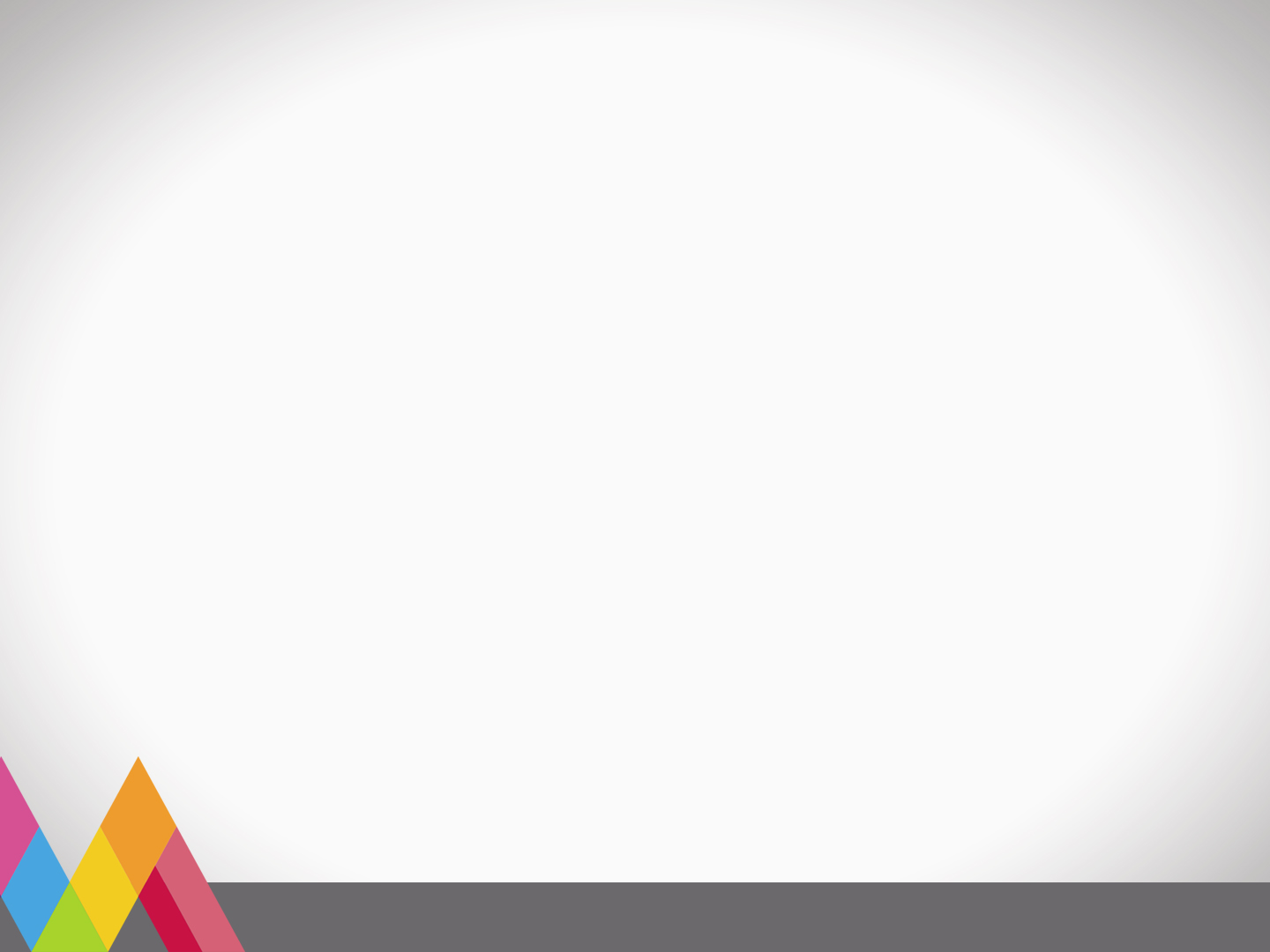 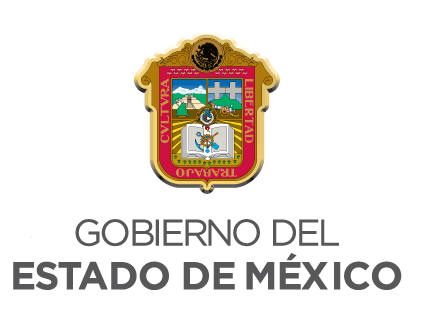 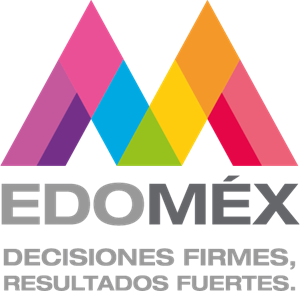 JUNIO 2022
Departamento de Información y Estadística
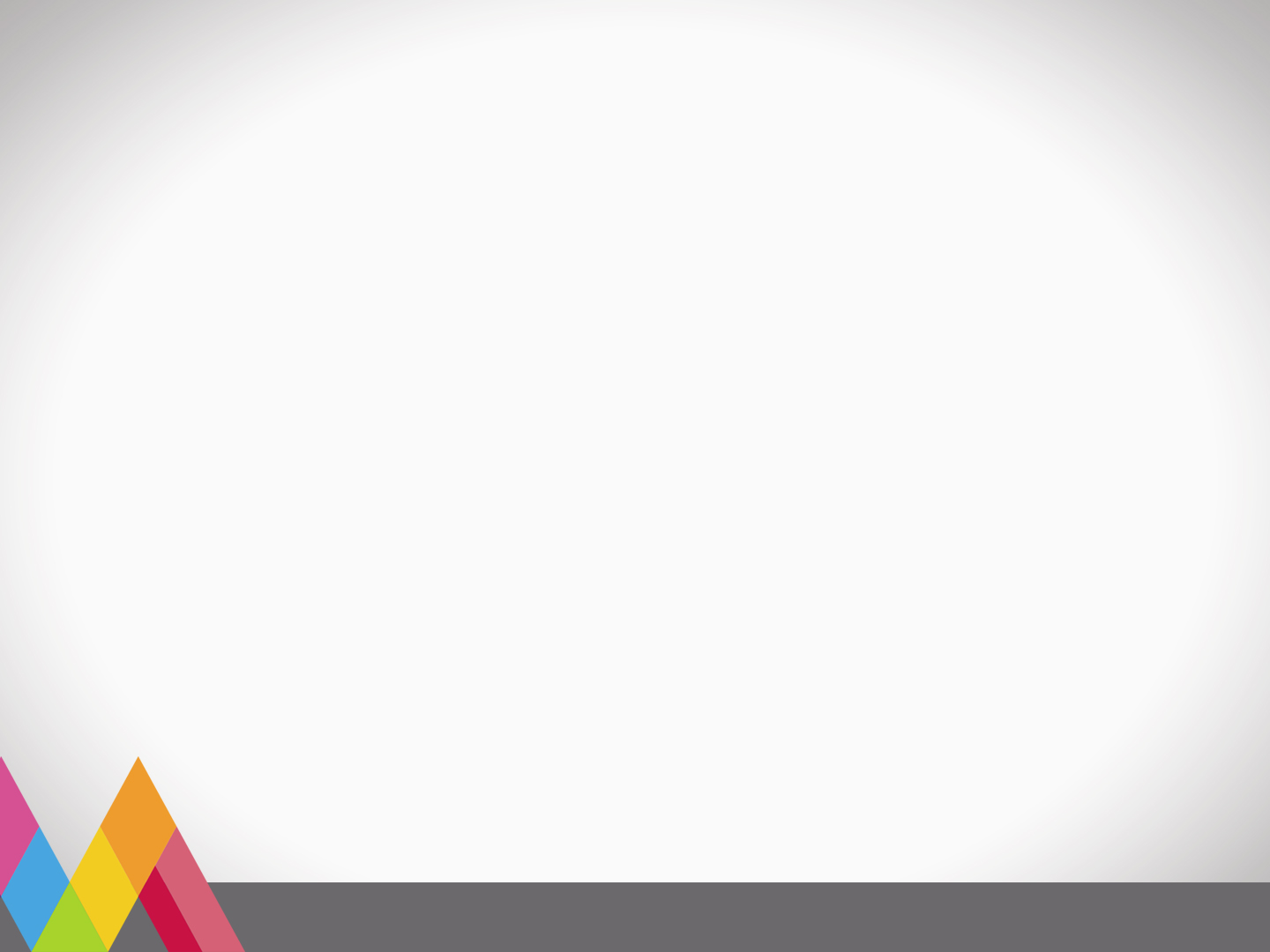 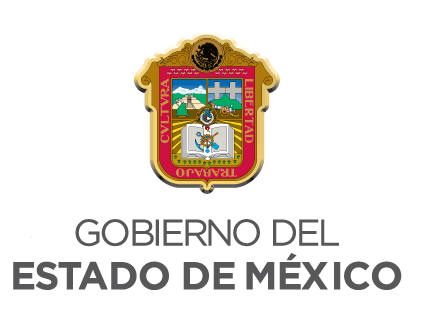 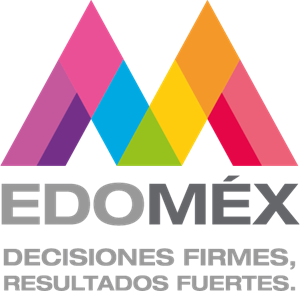 JUNIO 2022
Departamento de Información y Estadística
01 DE JUNIO AL 12 DE JUNIO
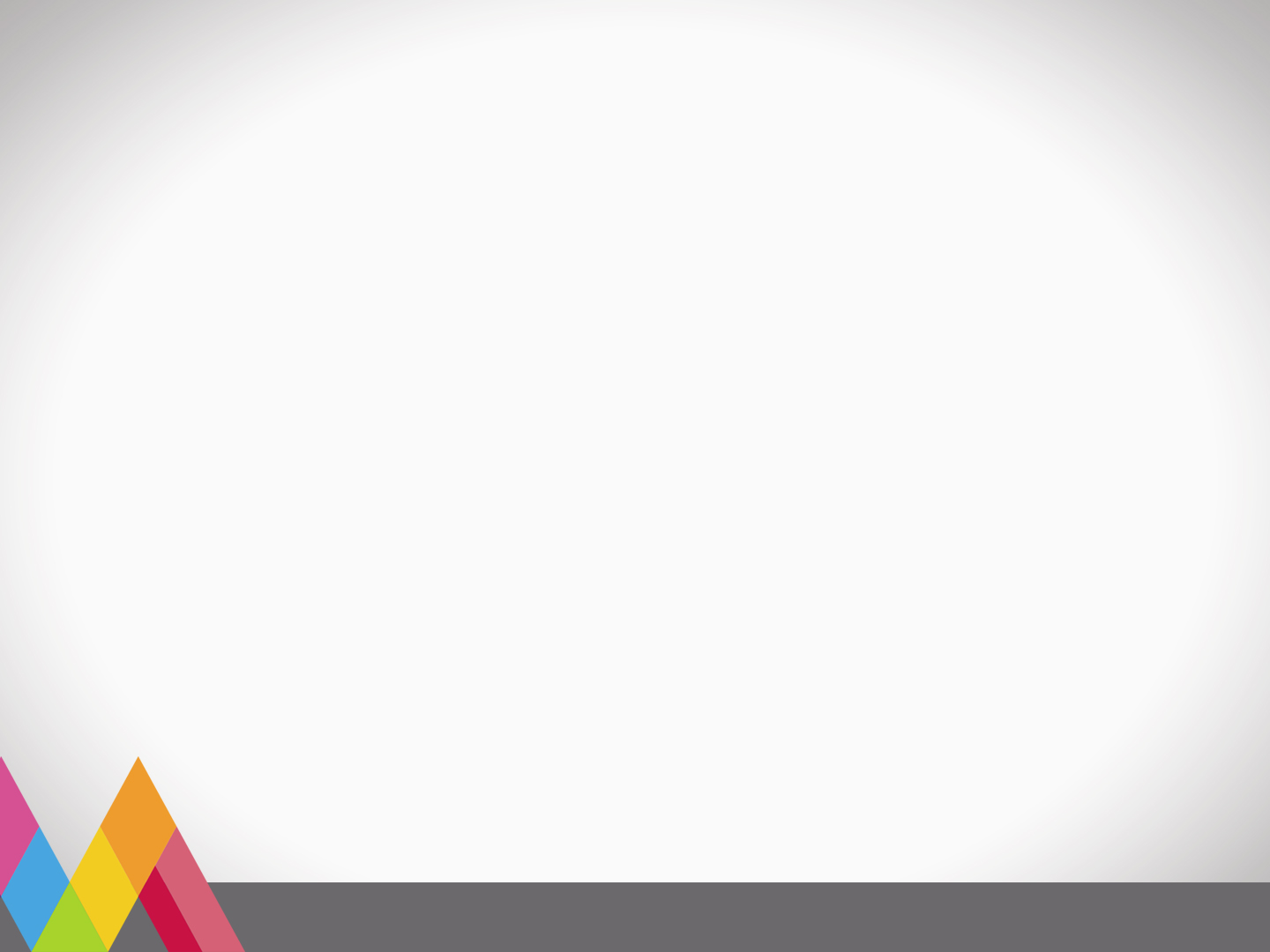 INFRACCIONES POR DEPENDENCIA
QUEJAS Y DENUNCIAS RECIBIDAS 
DEL 01 DE JUNIO AL 12 DE JUNIO DEL 2022
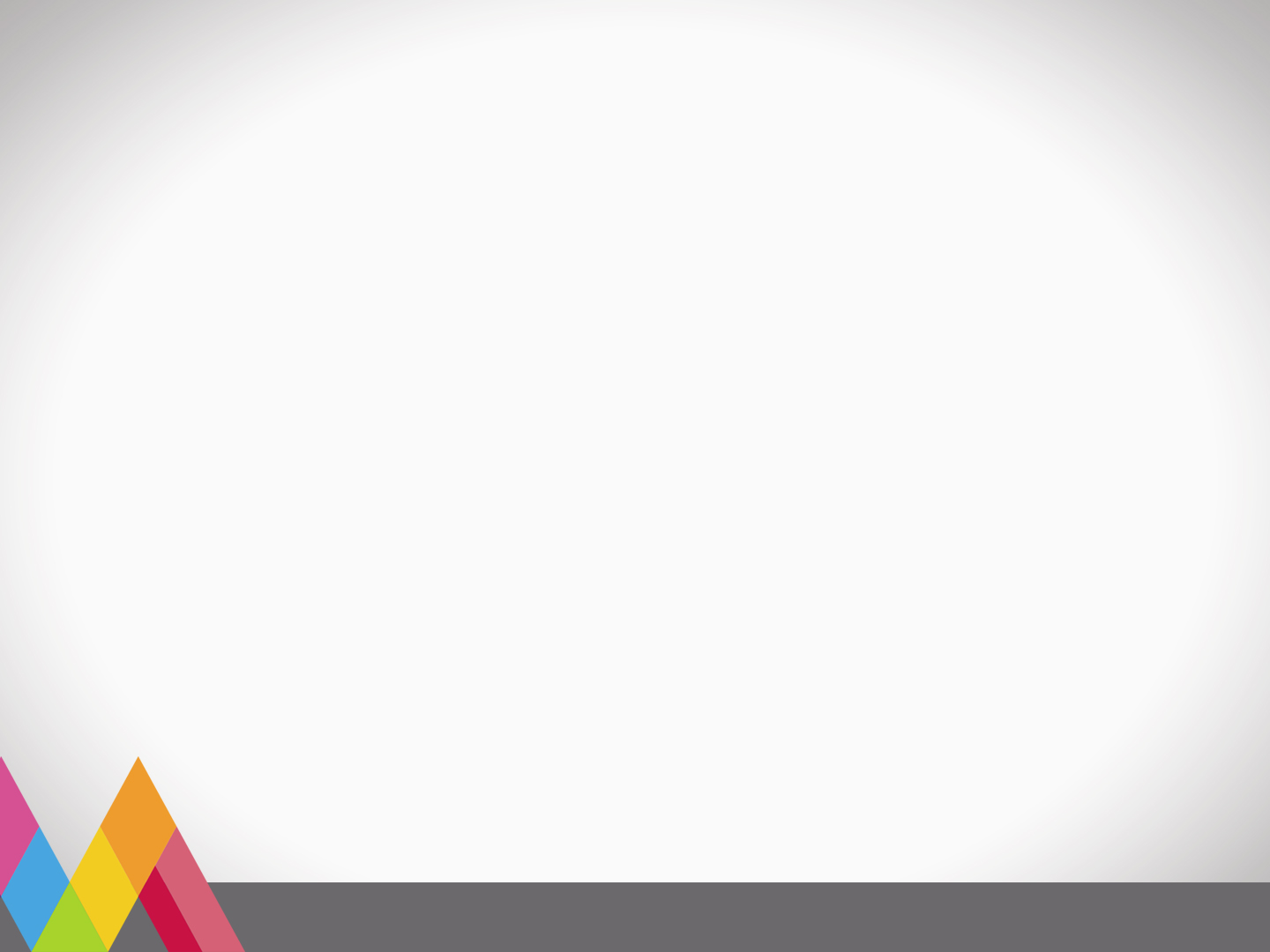 QUEJAS Y DENUNCIAS RECIBIDAS
QUEJAS Y DENUNCIAS RECIBIDAS 
DEL 01 DE JUNIO AL 12 DE JUNIO DEL 2022
QUEJAS Y DENUNCIAS RECIBIDAS 
DEL 01 DE JUNIO AL 12 DE JUNIO DEL 2022
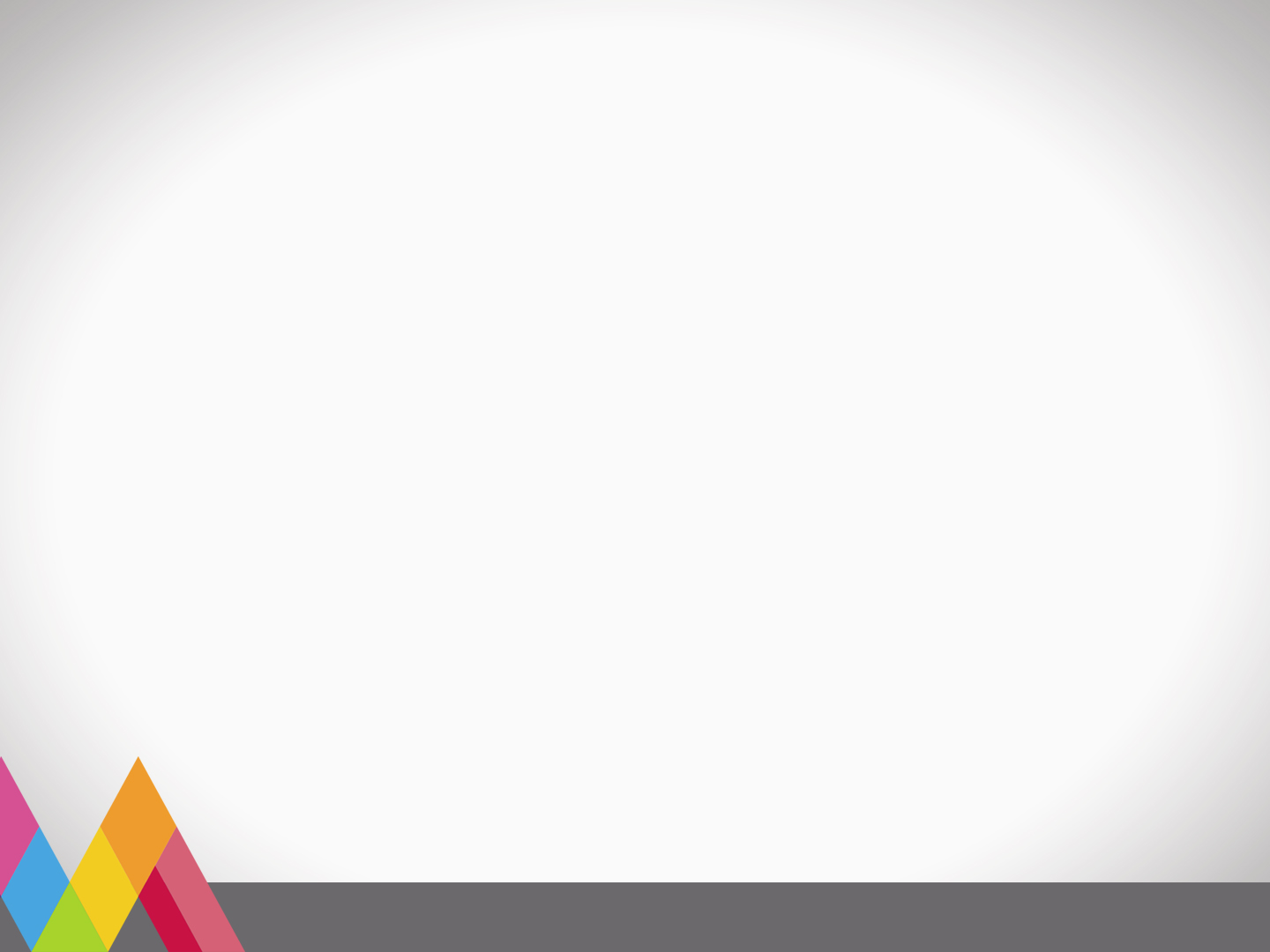 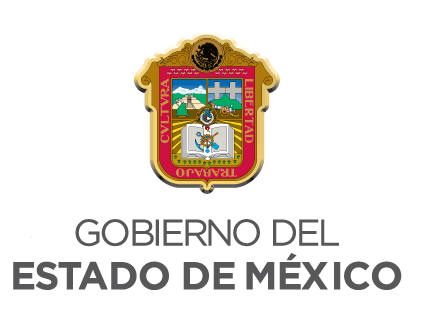 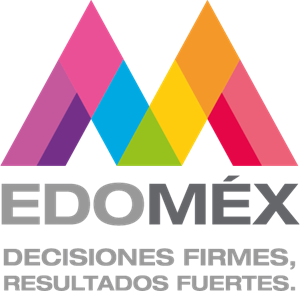 JUNIO 2022
Departamento de Información y Estadística
13 DE JUNIO AL 19 DE JUNIO
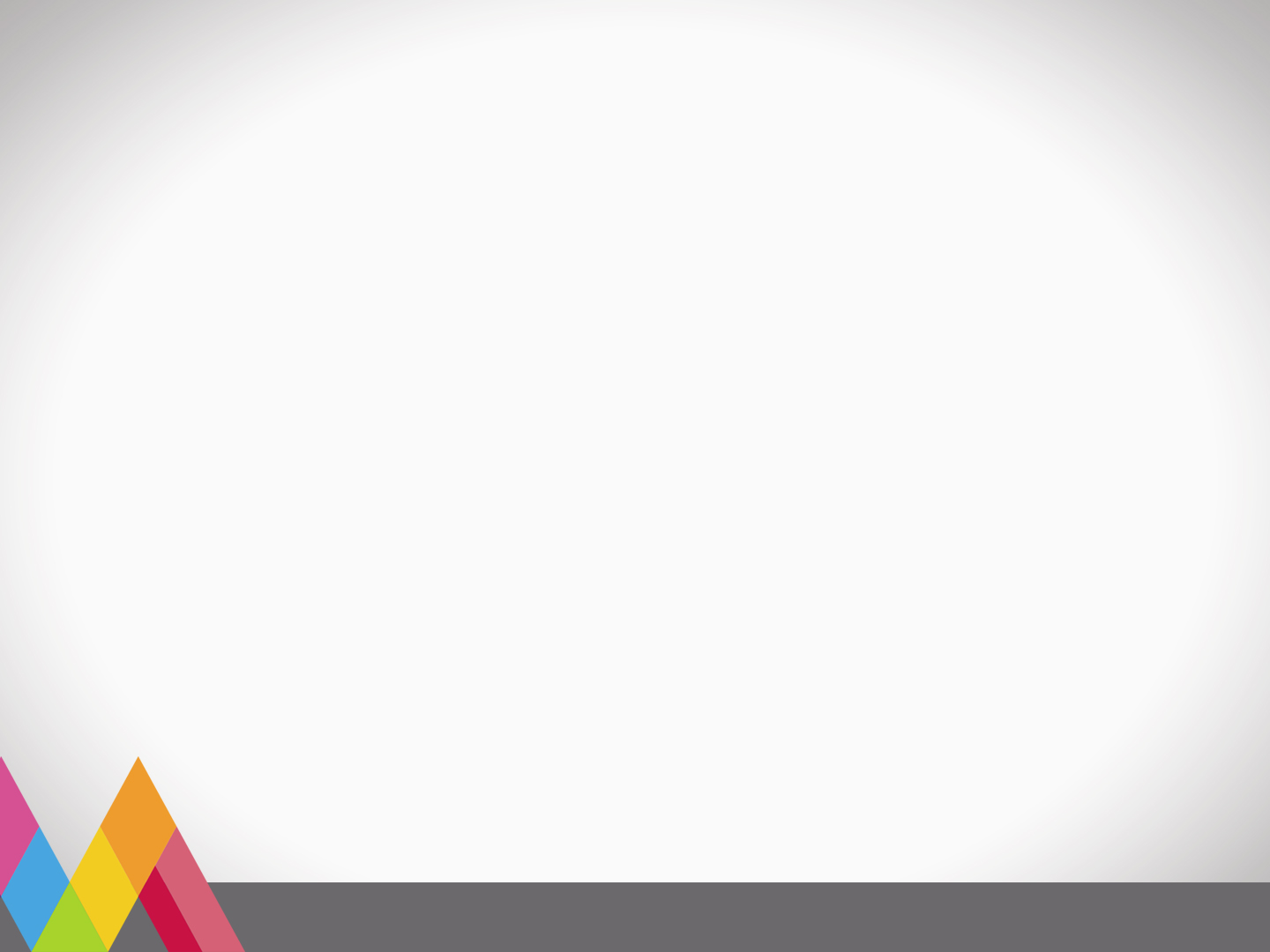 INFRACCIONES POR DEPENDENCIA
QUEJAS Y DENUNCIAS RECIBIDAS 
DEL 13 DE JUNIO AL 19 DE JUNIO DEL 2022
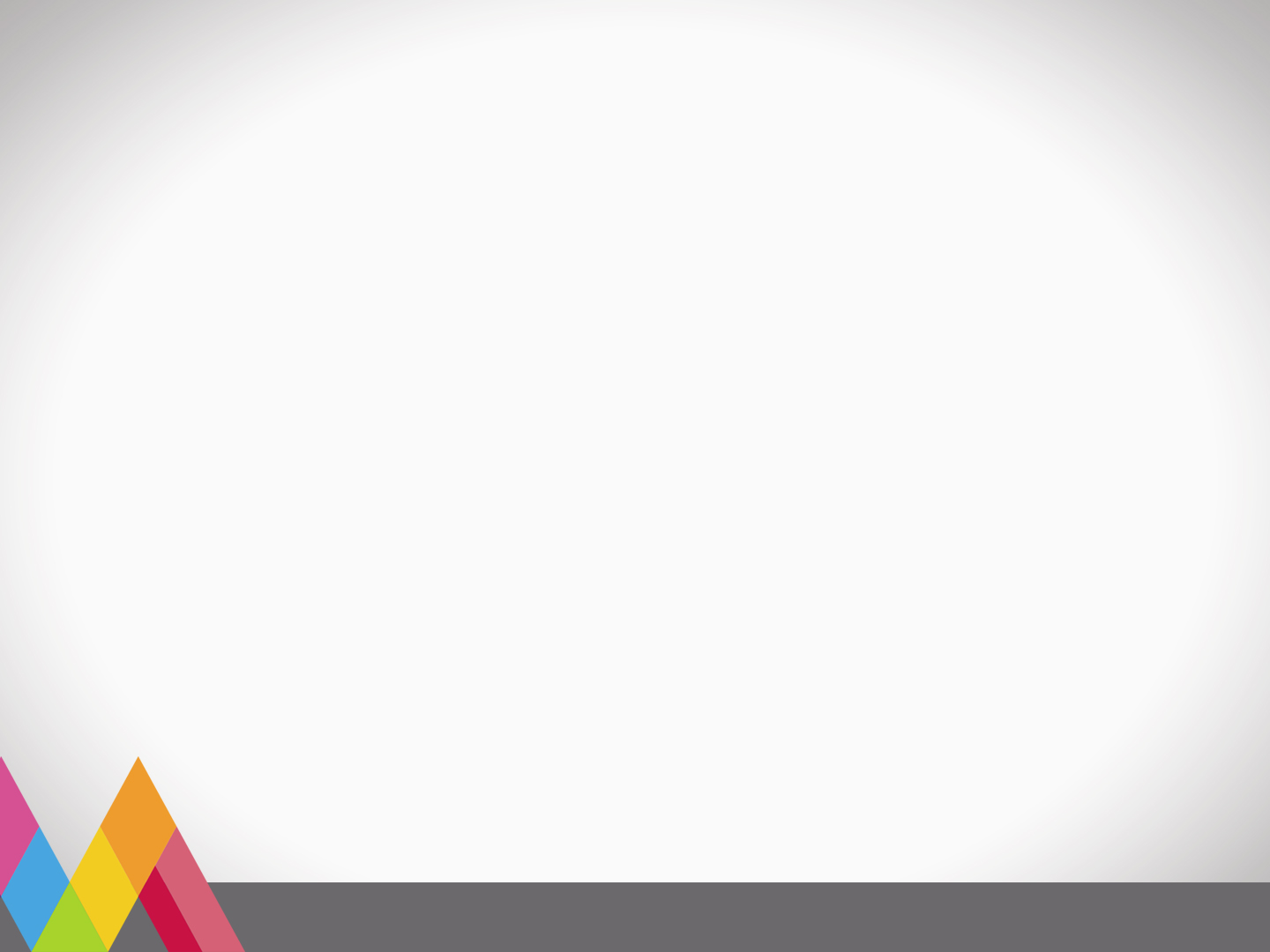 QUEJAS Y DENUNCIAS RECIBIDAS
QUEJAS Y DENUNCIAS RECIBIDAS 
DEL 13 DE JUNIO AL 19 DE JUNIO DEL 2022
QUEJAS Y DENUNCIAS RECIBIDAS 
DEL 13 DE JUNIO AL 19 DE JUNIO DEL 2022
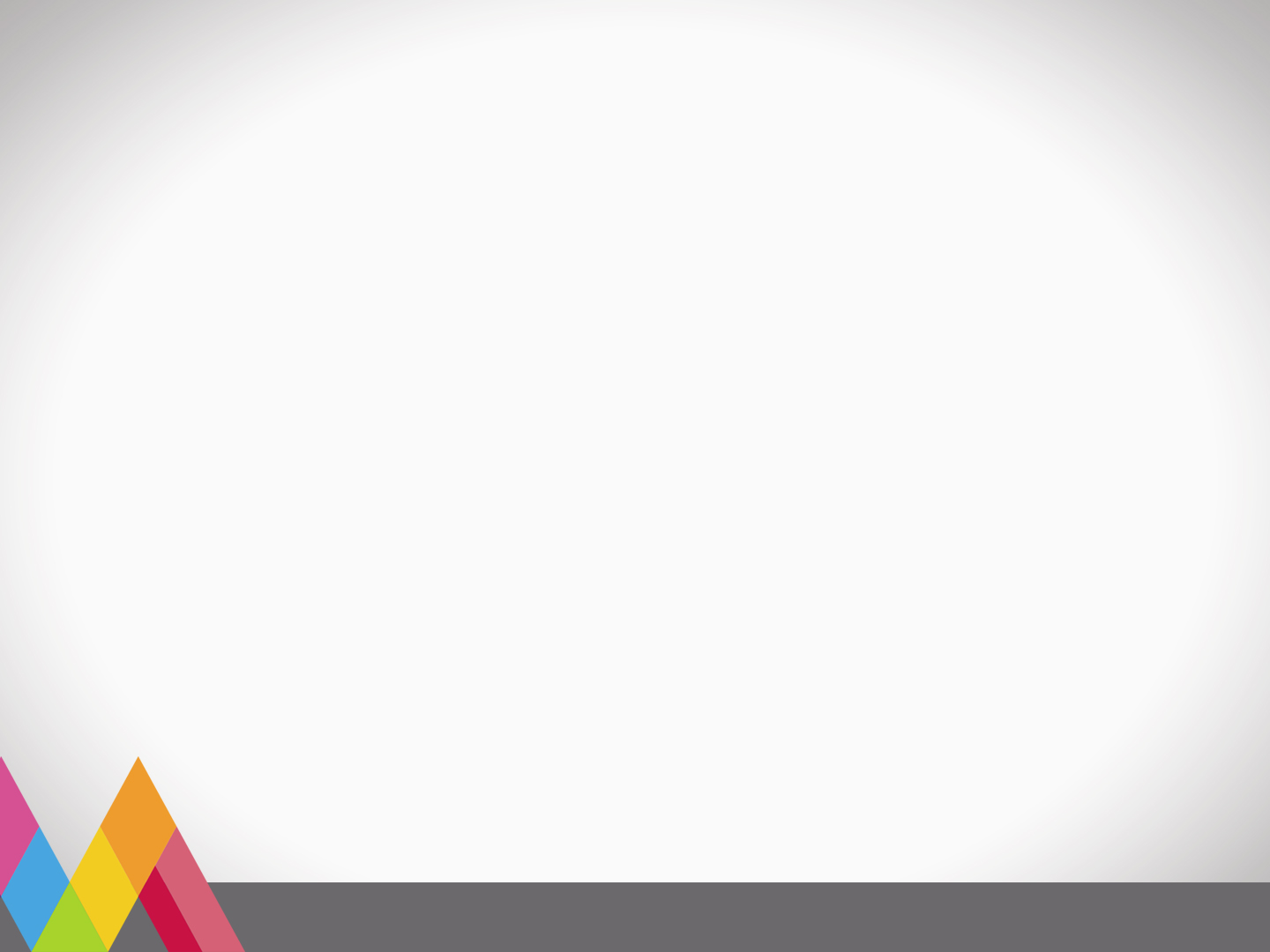 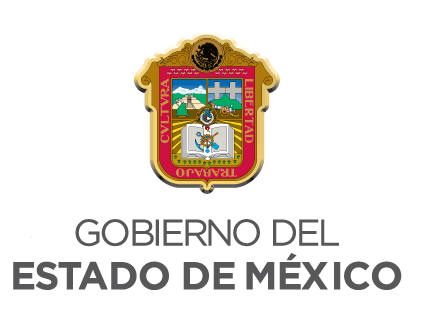 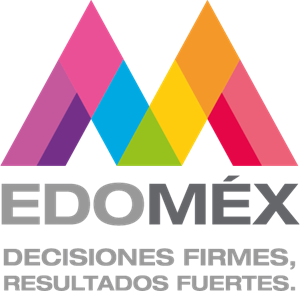 JUNIO 2022
Departamento de Información y Estadística
20 DE JUNIO AL 26 DE JUNIO
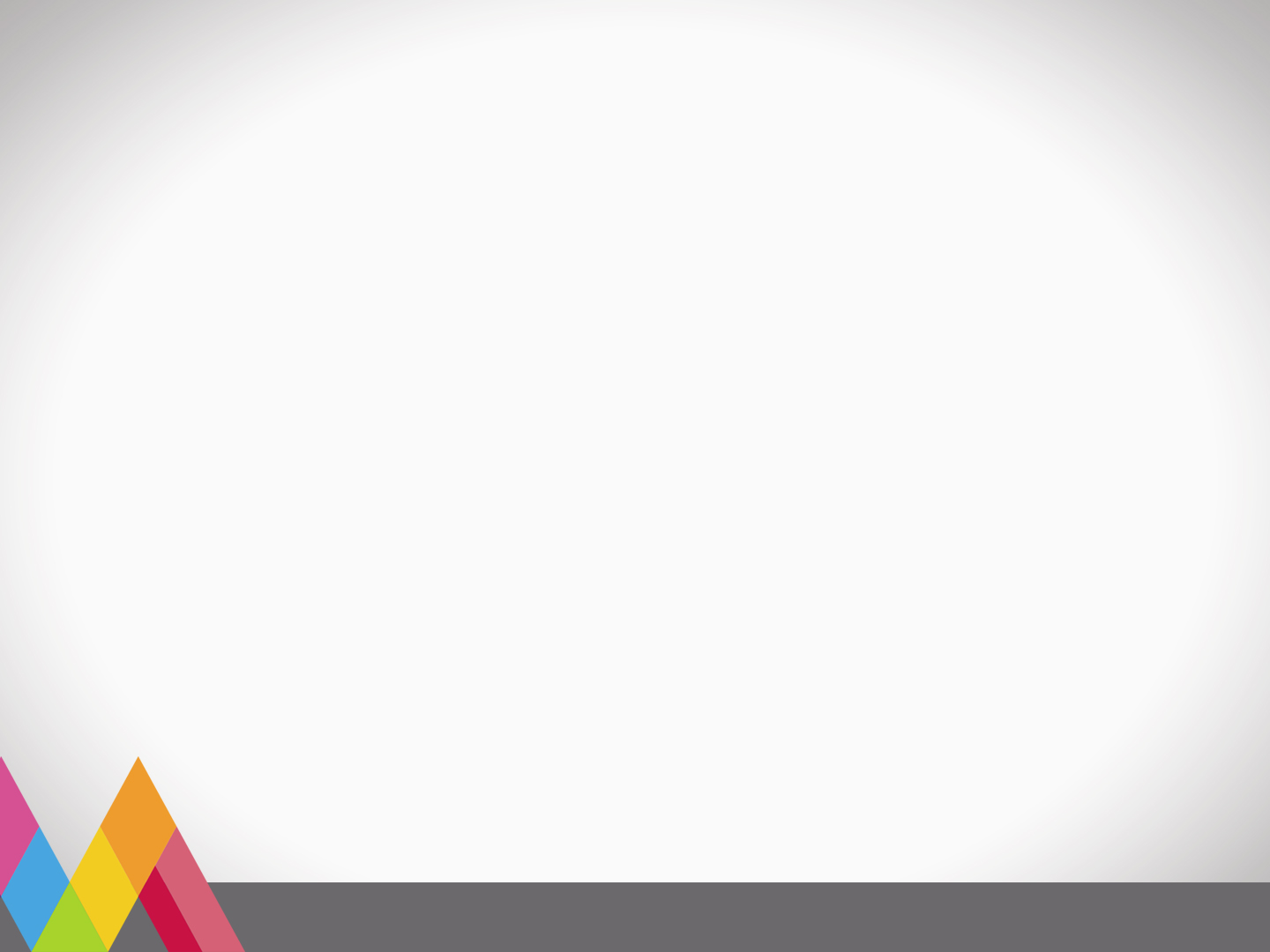 INFRACCIONES POR DEPENDENCIA
QUEJAS Y DENUNCIAS RECIBIDAS 
DEL 20 DE JUNIO AL 26 DE JUNIO DEL 2022
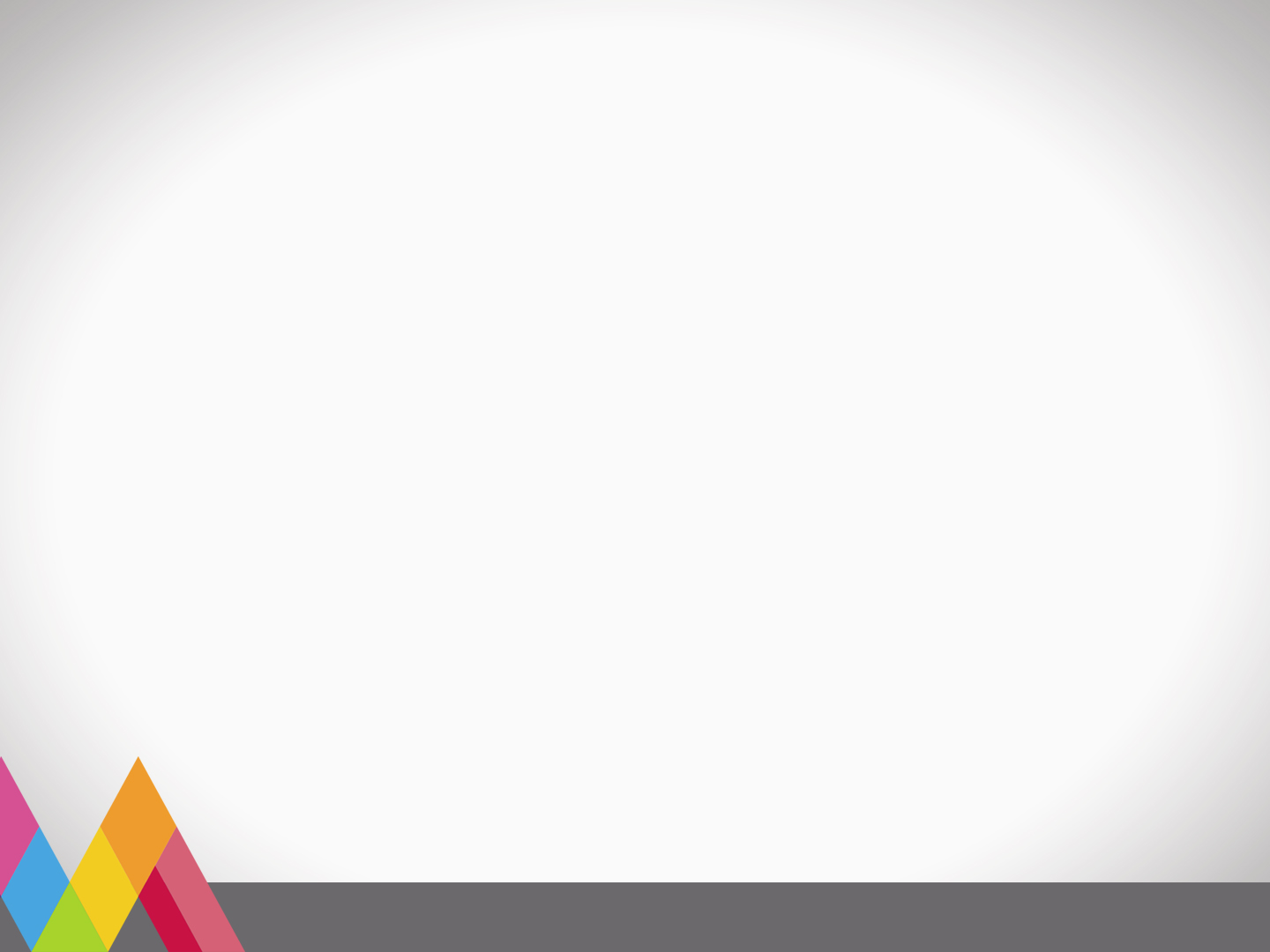 QUEJAS Y DENUNCIAS RECIBIDAS
QUEJAS Y DENUNCIAS RECIBIDAS 
DEL 20 DE JUNIO AL 26 DE JUNIO DEL 2022
QUEJAS Y DENUNCIAS RECIBIDAS 
DEL 20 DE JUNIO AL 26 DE JUNIO DEL 2022
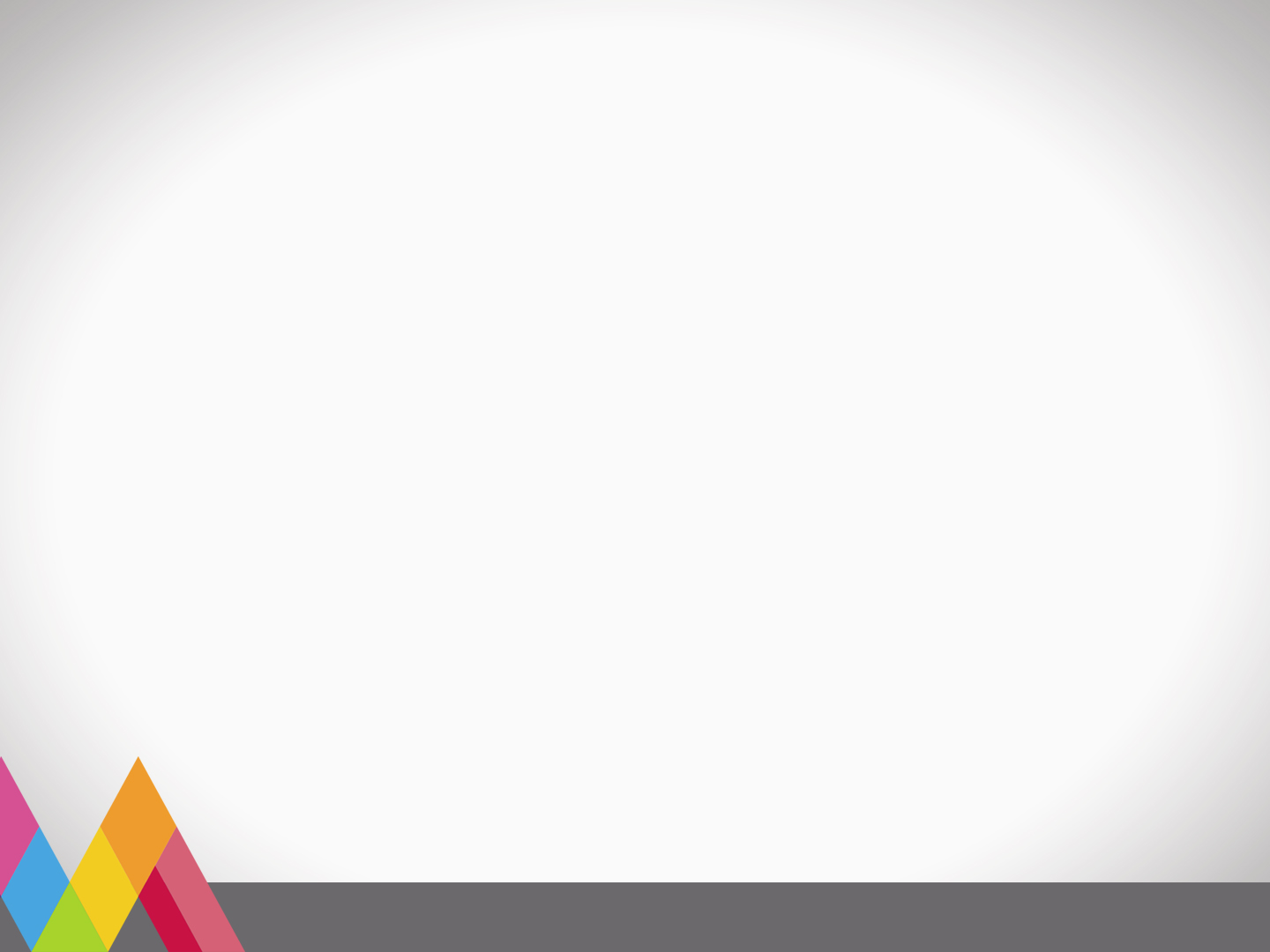 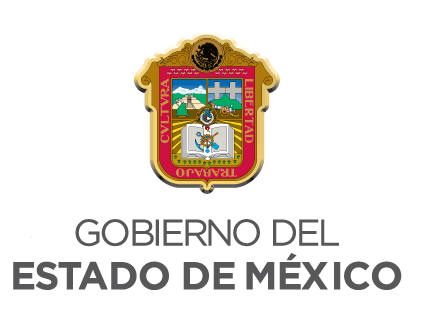 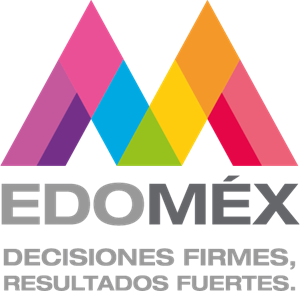 JUNIO 2022
Departamento de Información y Estadística
27 DE JUNIO AL 30 DE JUNIO
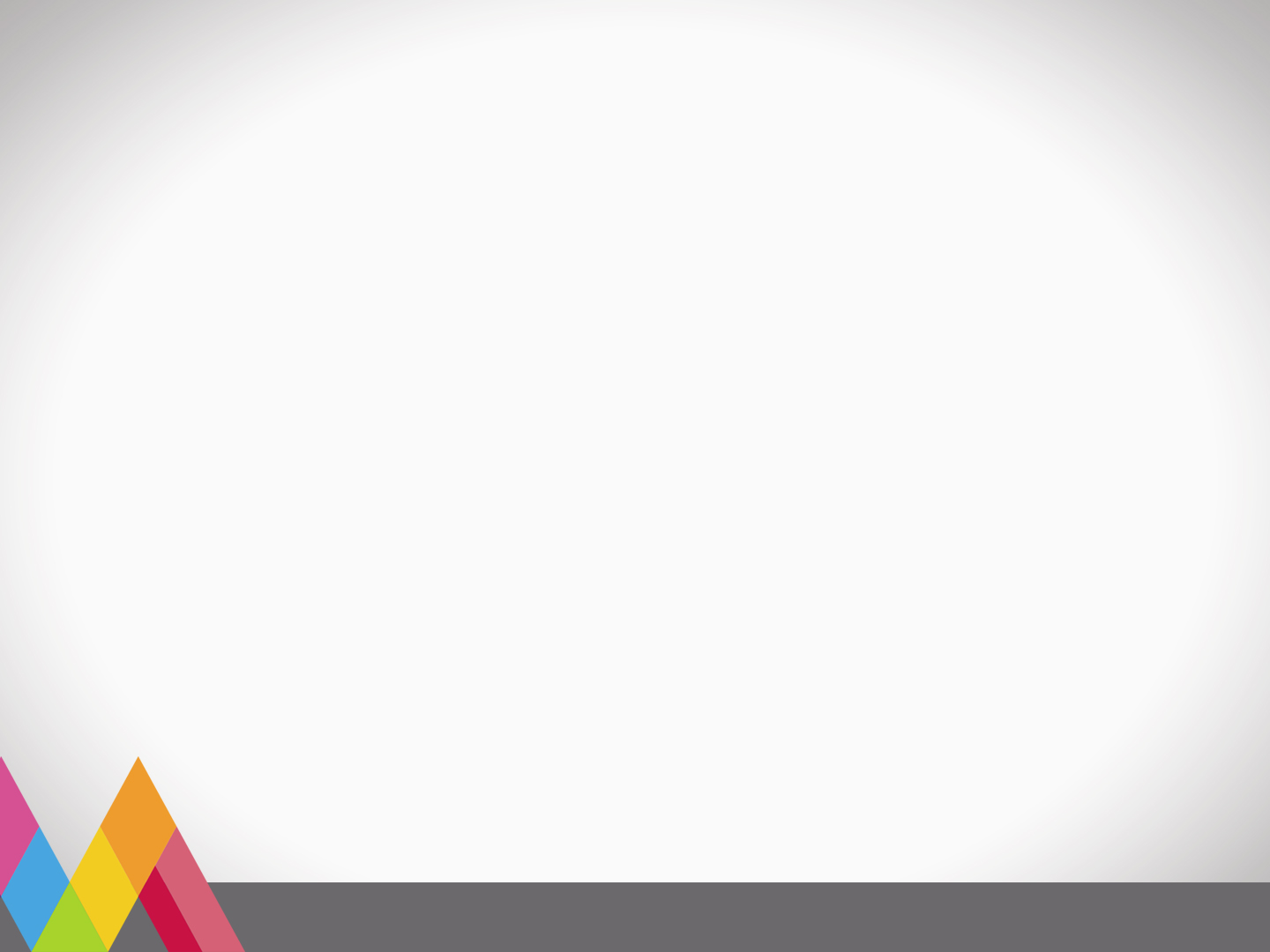 INFRACCIONES POR DEPENDENCIA
QUEJAS Y DENUNCIAS RECIBIDAS 
DEL 27 DE JUNIO AL 30 DE JUNIO DEL 2022
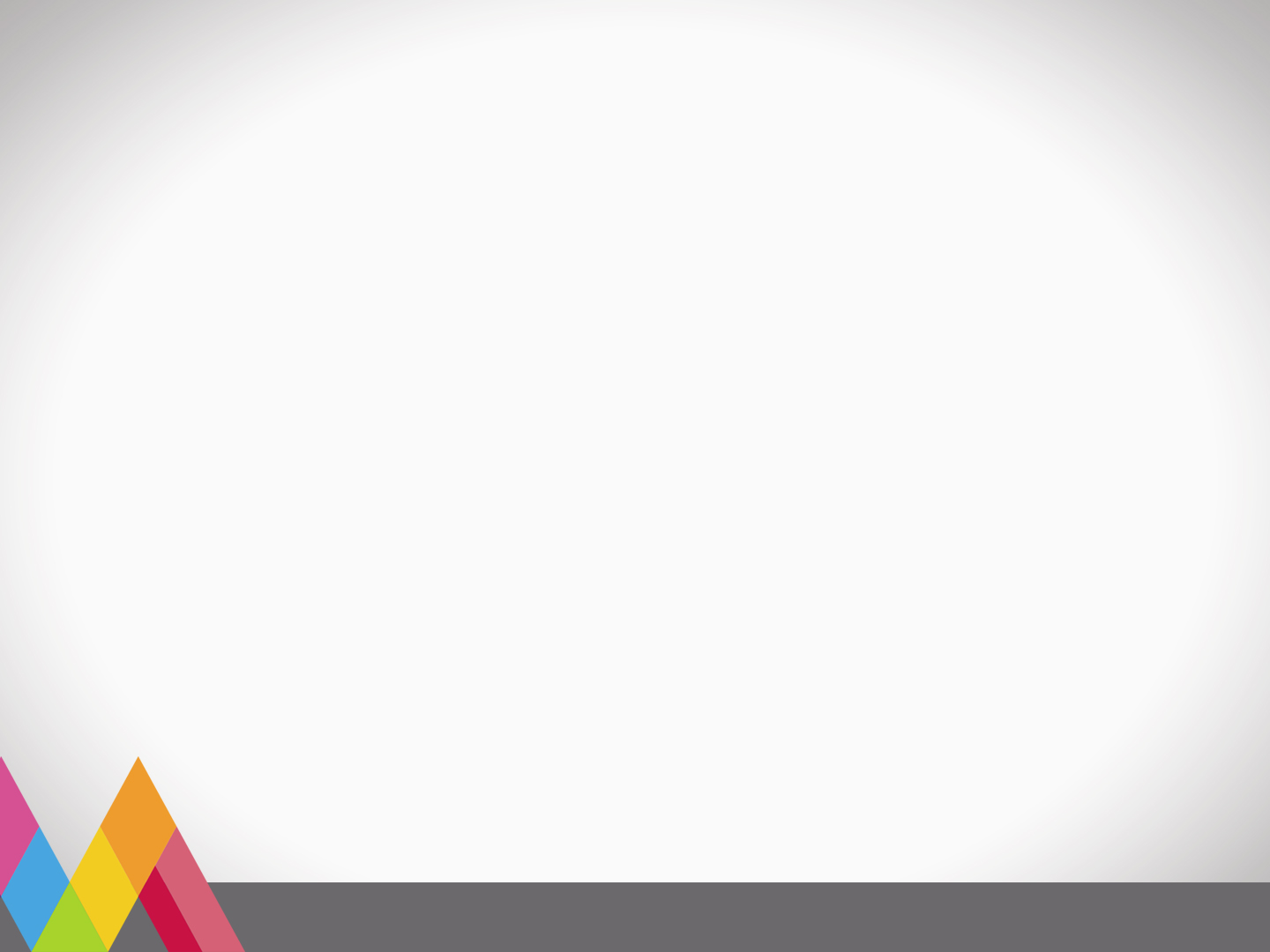 QUEJAS Y DENUNCIAS RECIBIDAS
QUEJAS Y DENUNCIAS RECIBIDAS 
DEL 27 DE JUNIO AL 30 DE JUNIO DEL 2022
QUEJAS Y DENUNCIAS RECIBIDAS 
DEL 27 DE JUNIO AL 30 DE JUNIO DEL 2022
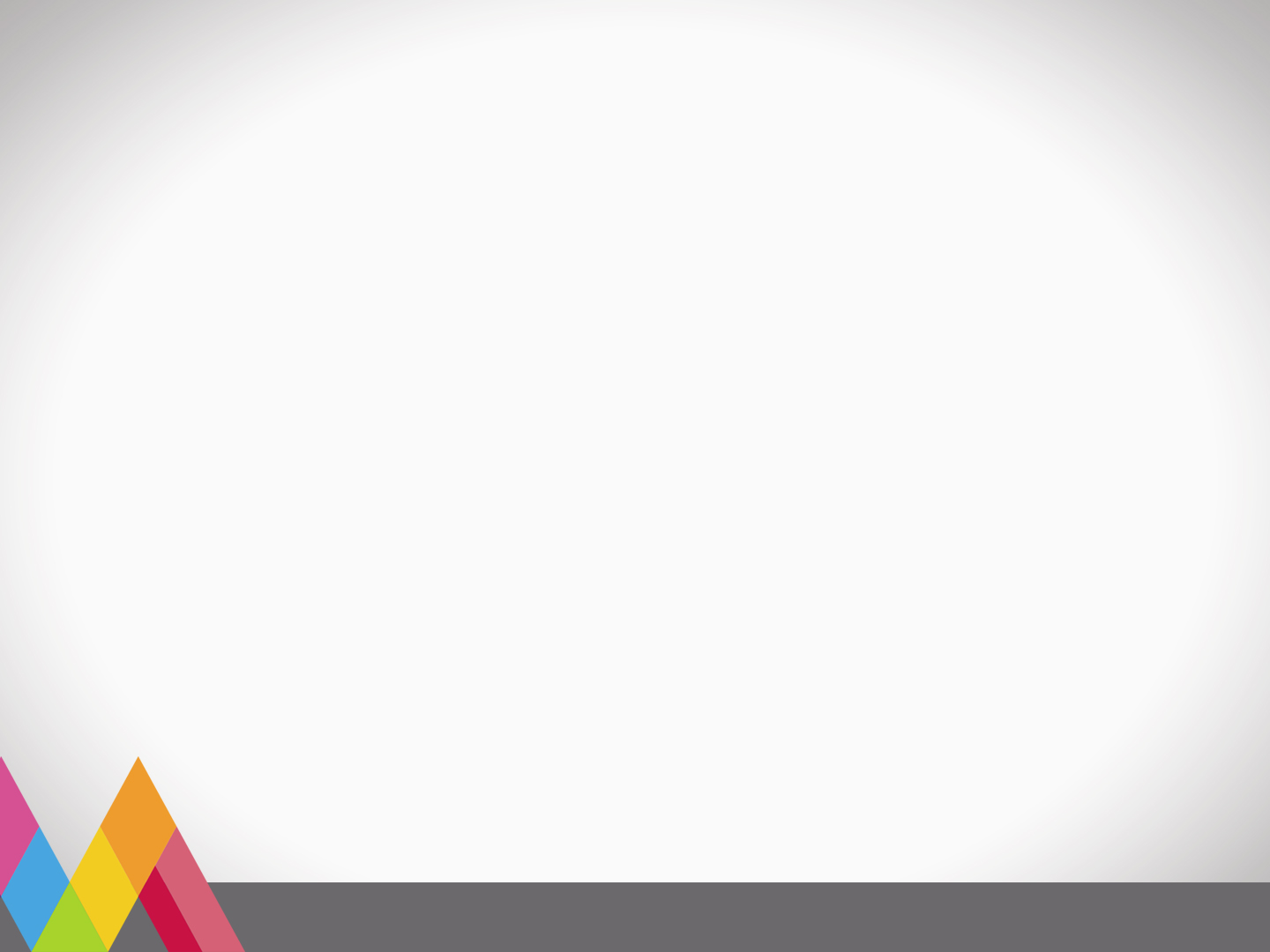 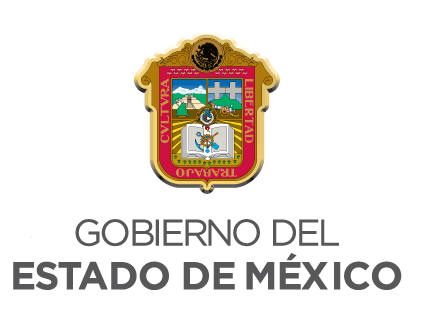 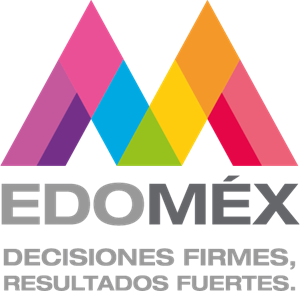 JUNIO 2022
Departamento de Información y Estadística
TODO MES DE JUNIO
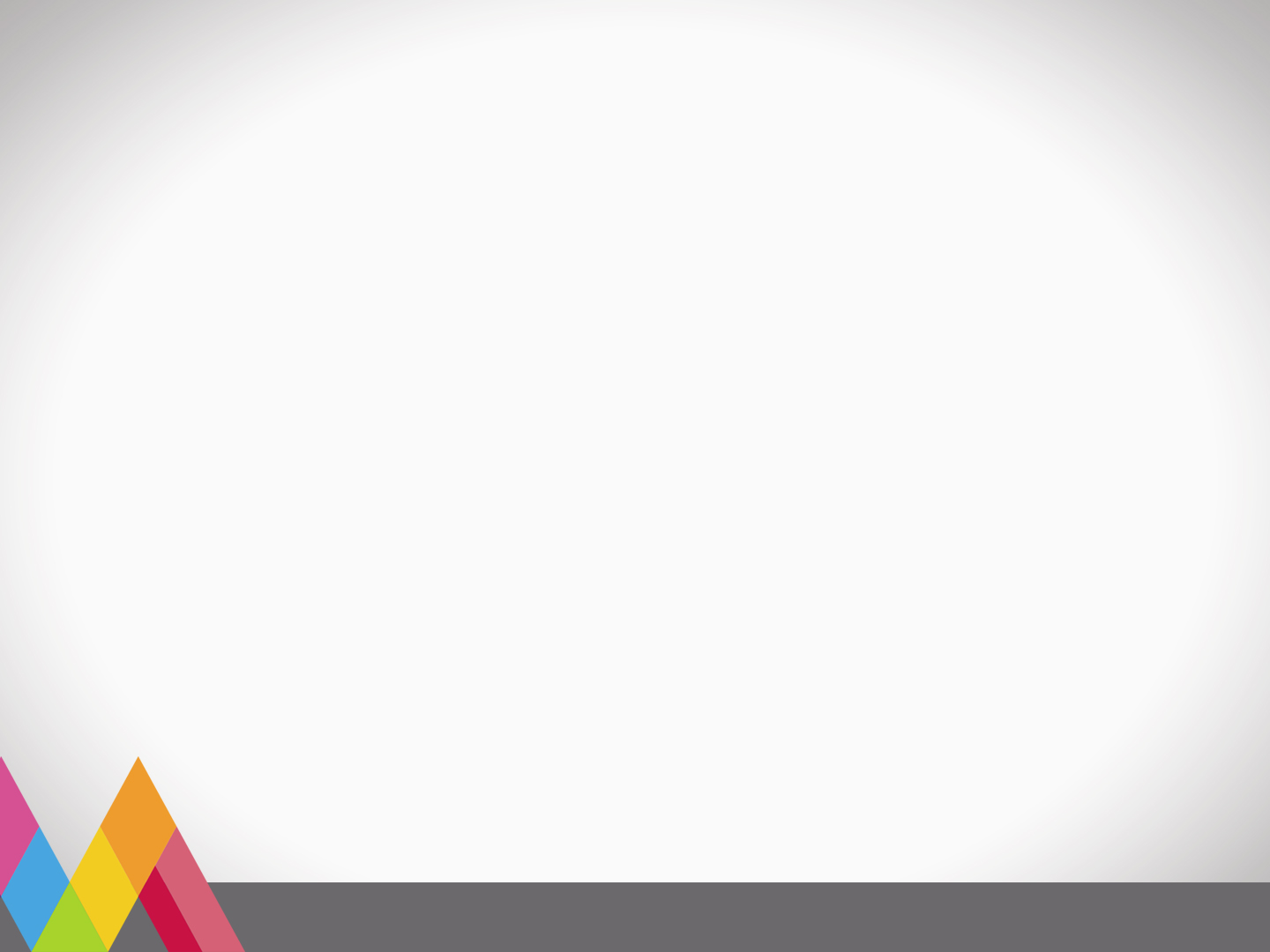 INFRACCIONES POR DEPENDENCIA
QUEJAS Y DENUNCIAS RECIBIDAS 
DEL 01 DE JUNIO AL 30 DE JUNIO DEL 2022
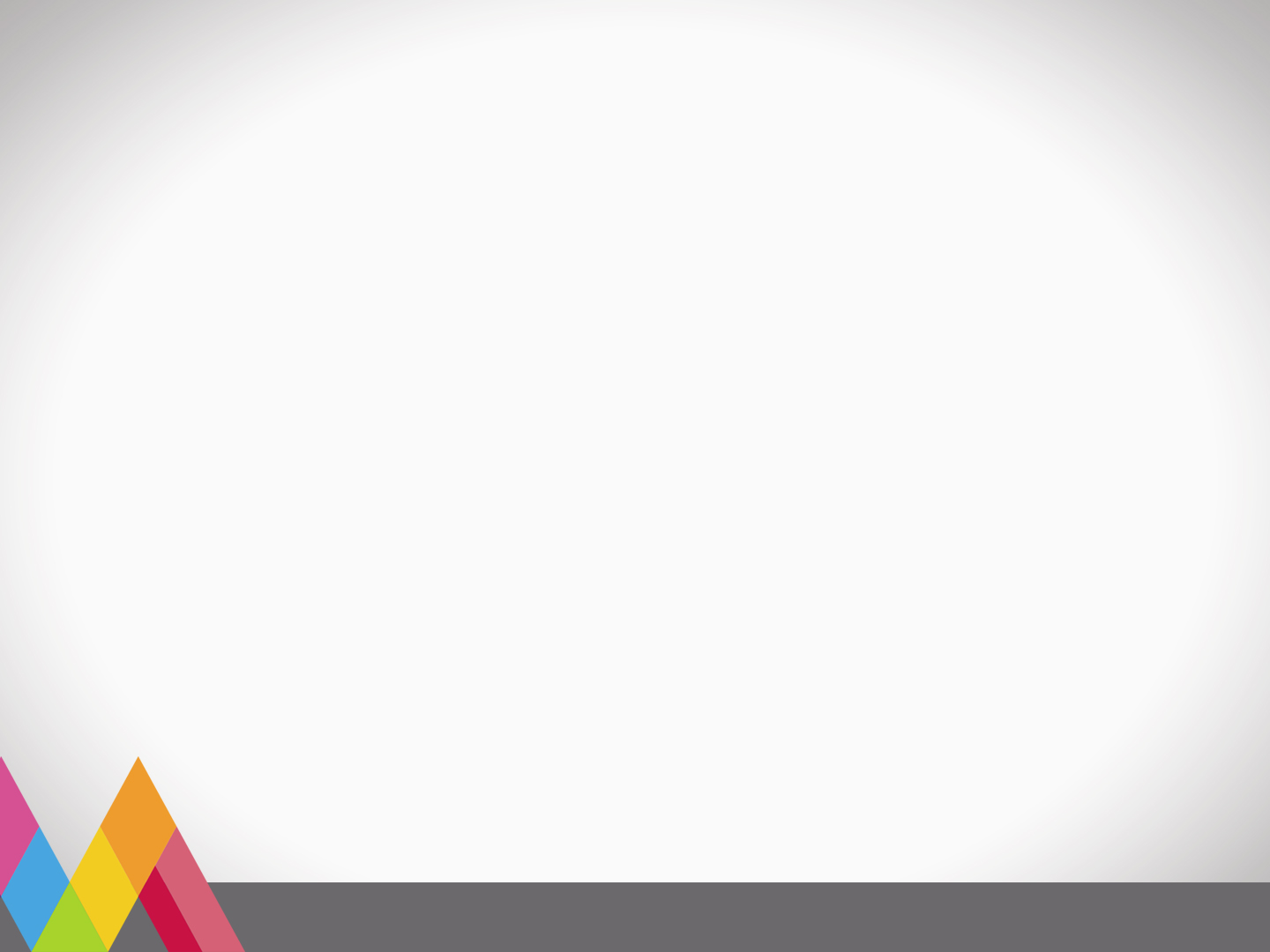 QUEJAS Y DENUNCIAS RECIBIDAS
QUEJAS Y DENUNCIAS RECIBIDAS 
DEL 01 DE JUNIO AL 30 DE JUNIO DEL 2022
QUEJAS Y DENUNCIAS RECIBIDAS 
DEL 01 DE JUNIO AL 30 DE JUNIO DEL 2022